How the best win
Jon Williams  CPP APMP Fellow  FRSA  MISM
Managing Director, Strategic Proposals
© Strategic Proposals 2018
[Speaker Notes: A presentation to APMP’s Bid & Proposal Con in San Diego in May 2018, looking at what makes for proposal success – and at the link between proposal capabilities and win rates.
Delivered by Jon Williams. Jon’s Managing Director of the UK branch of Strategic Proposals – the leading training and consultancy organisation, with operations worldwide. He’s a Fellow of APMP and the Royal Society of Arts, and a Master Member of the Institute of Sales Management.]
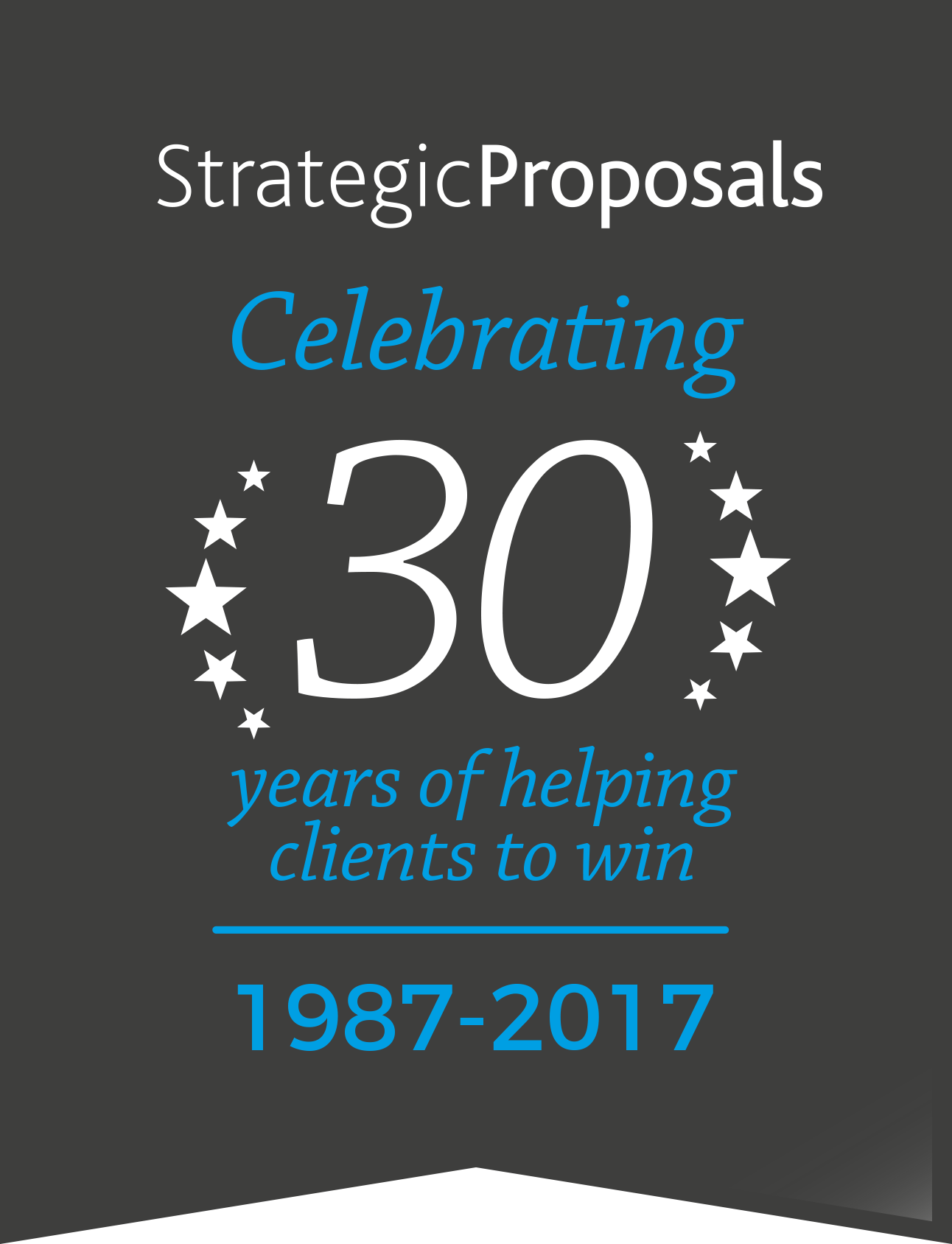 SP benchmarking model
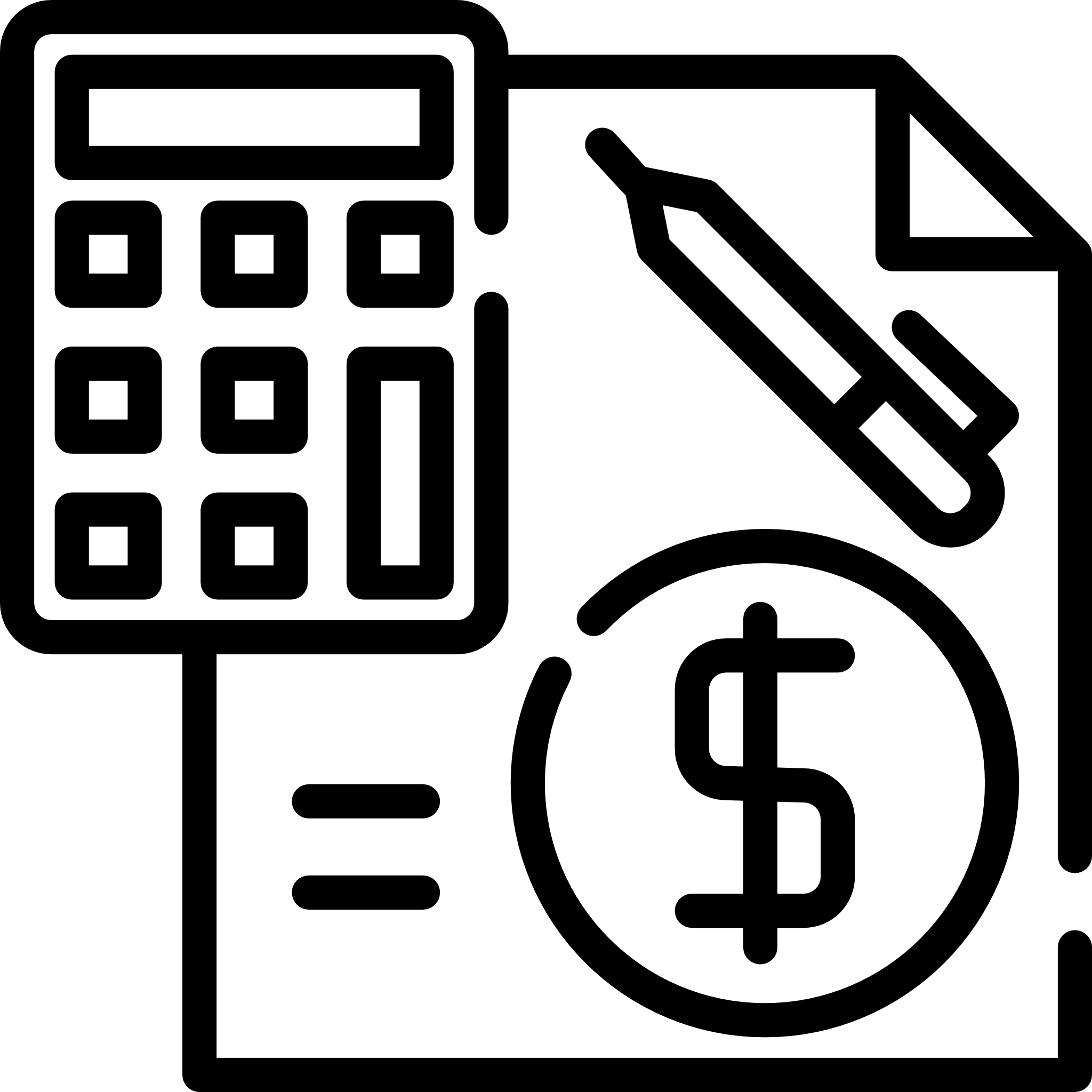 42 criteria
60+ pages
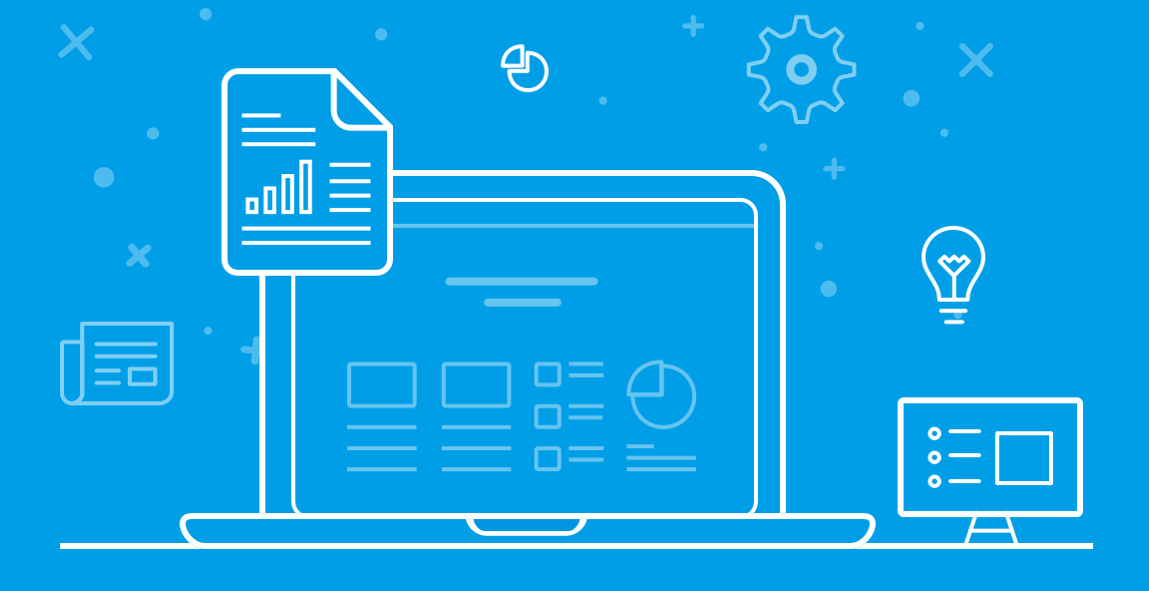 [Speaker Notes: Strategic Proposals has long helped organisations to assess their proposal capabilities using a detailed proposal benchmarking model. In 2017, as part of our 30th anniversary celebrations, we decided to put highlights of this online, free, for all to use.]
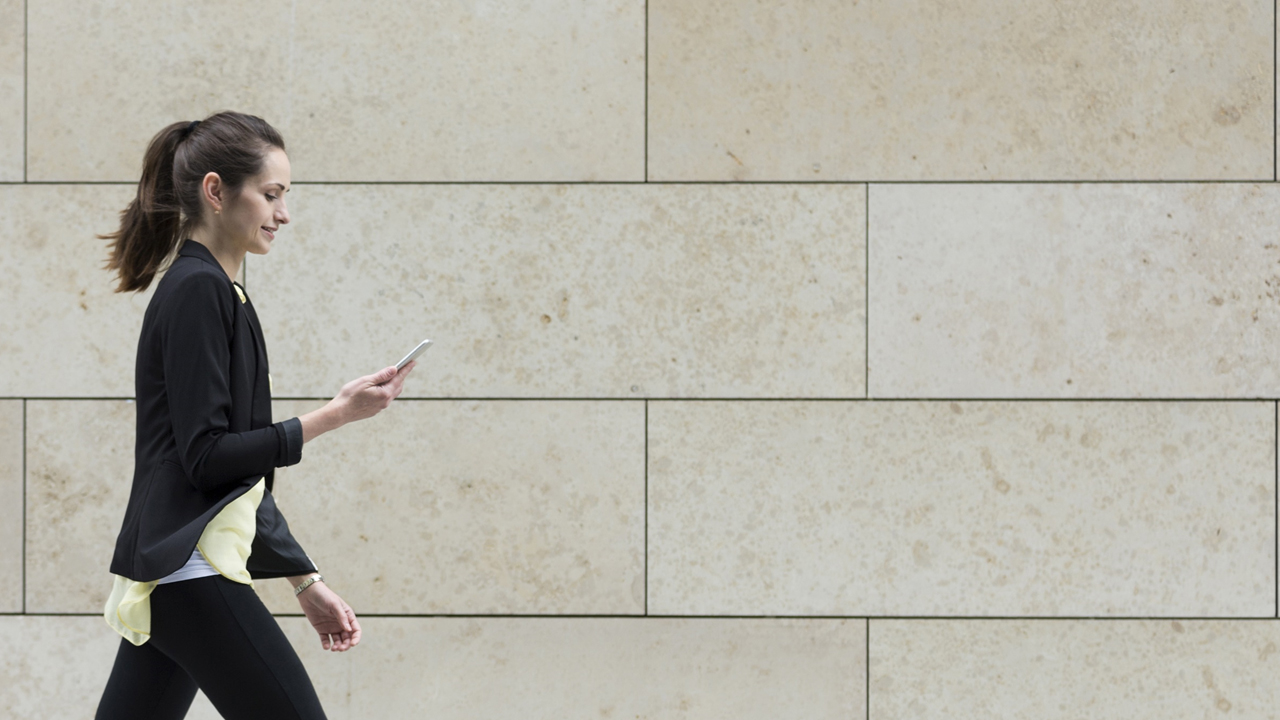 Proposal BenchmarkerTM
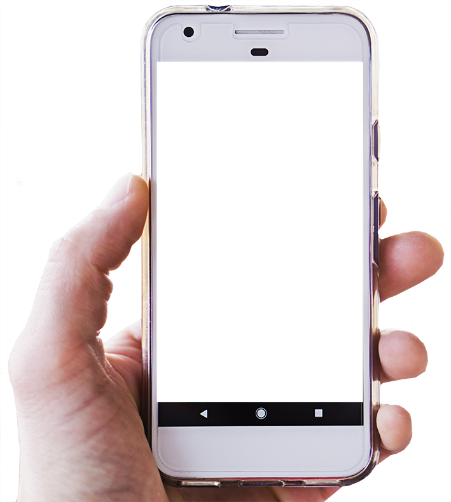 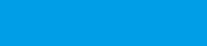 Click here
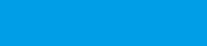 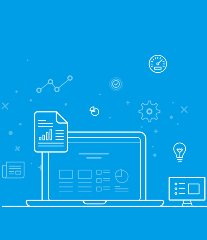 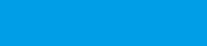 [Speaker Notes: The Proposal Benchmarker tool allows proposal organisations to assess their capabilities online. It takes around 45 minutes to complete, and can be found at www.proposalbenchmarker.com]
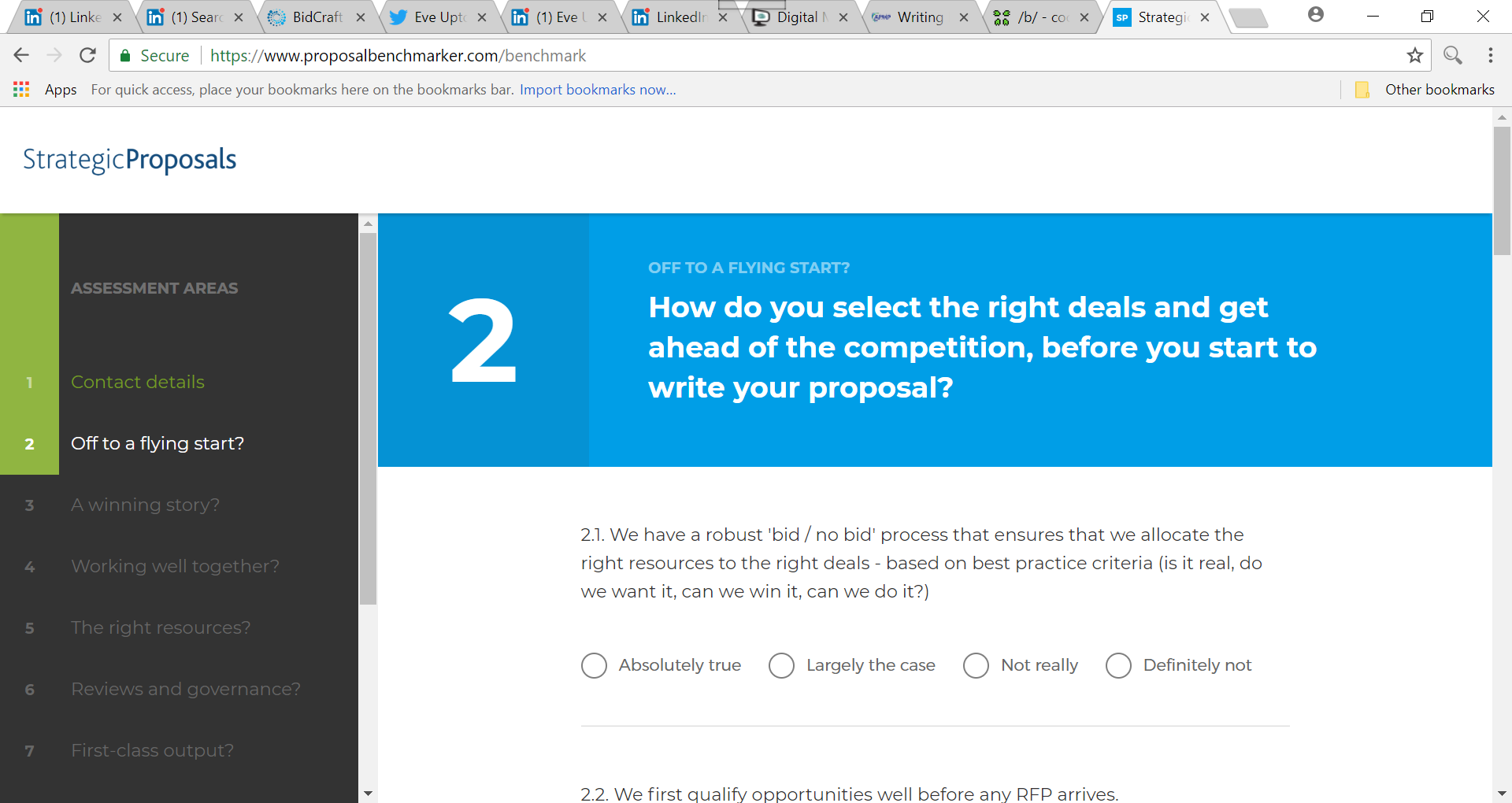 [Speaker Notes: To date, nearly 400 organisations have assessed their capabilities using the benchmarking tool. Here’s an example screen.]
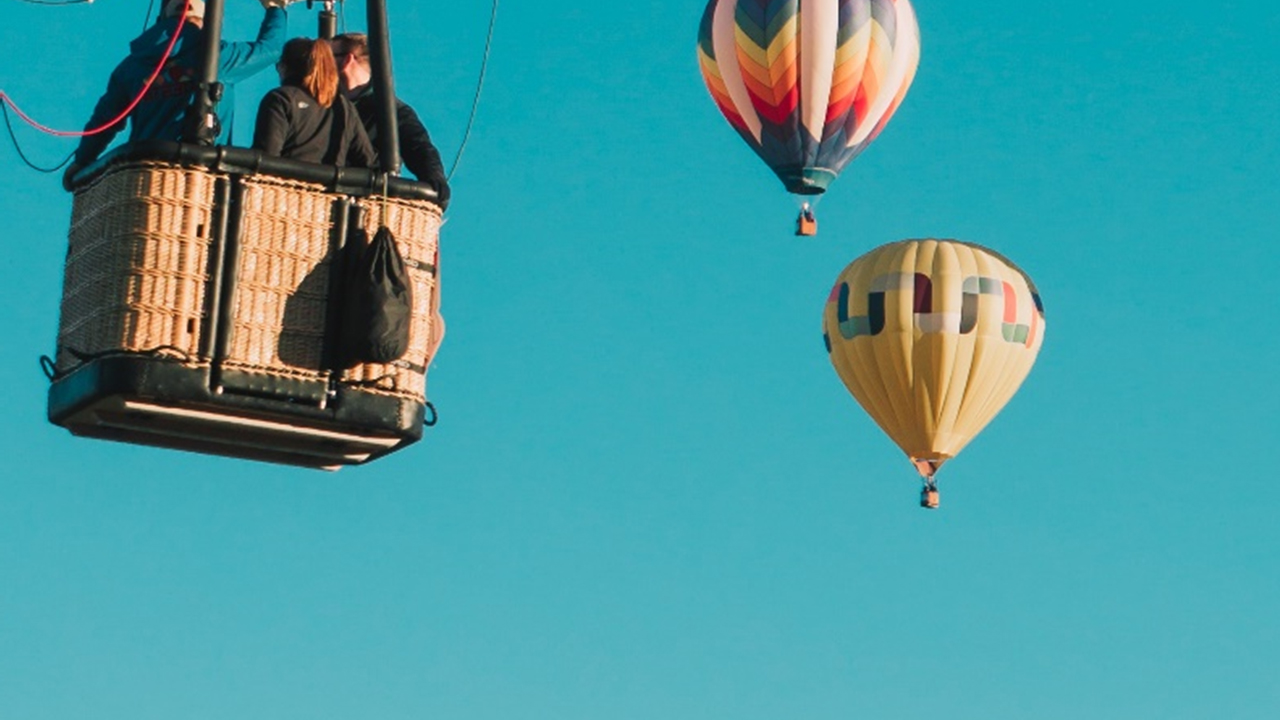 Widespreadgood practice
Proposal capability and win rate
Commonissues
[Speaker Notes: In this presentation, we explore what most proposal teams do well – and the common problems…]
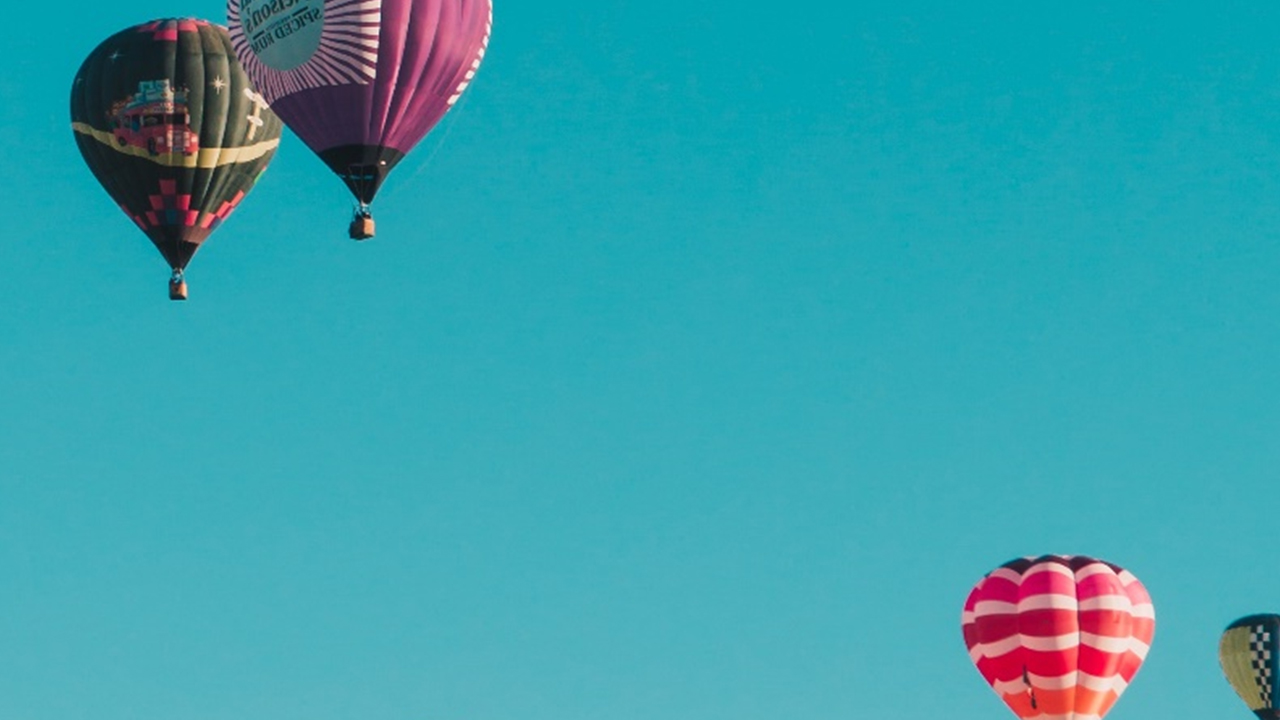 The mostsuccessful teams
Proposal capability versus win rate
[Speaker Notes: We look at the link between proposal capabilities and win rates…]
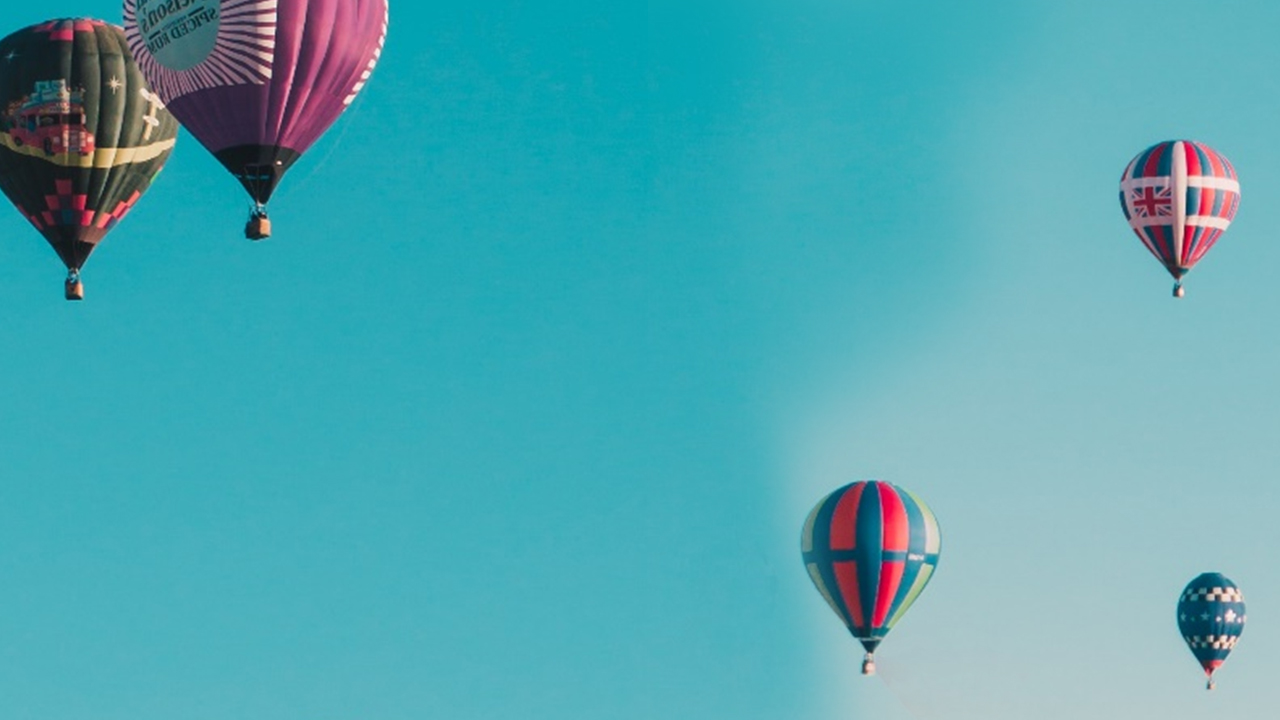 The mostsuccessful teams
[Speaker Notes: …and we explore what differentiates the most successful organisations from the masses when it comes to proposal development.]
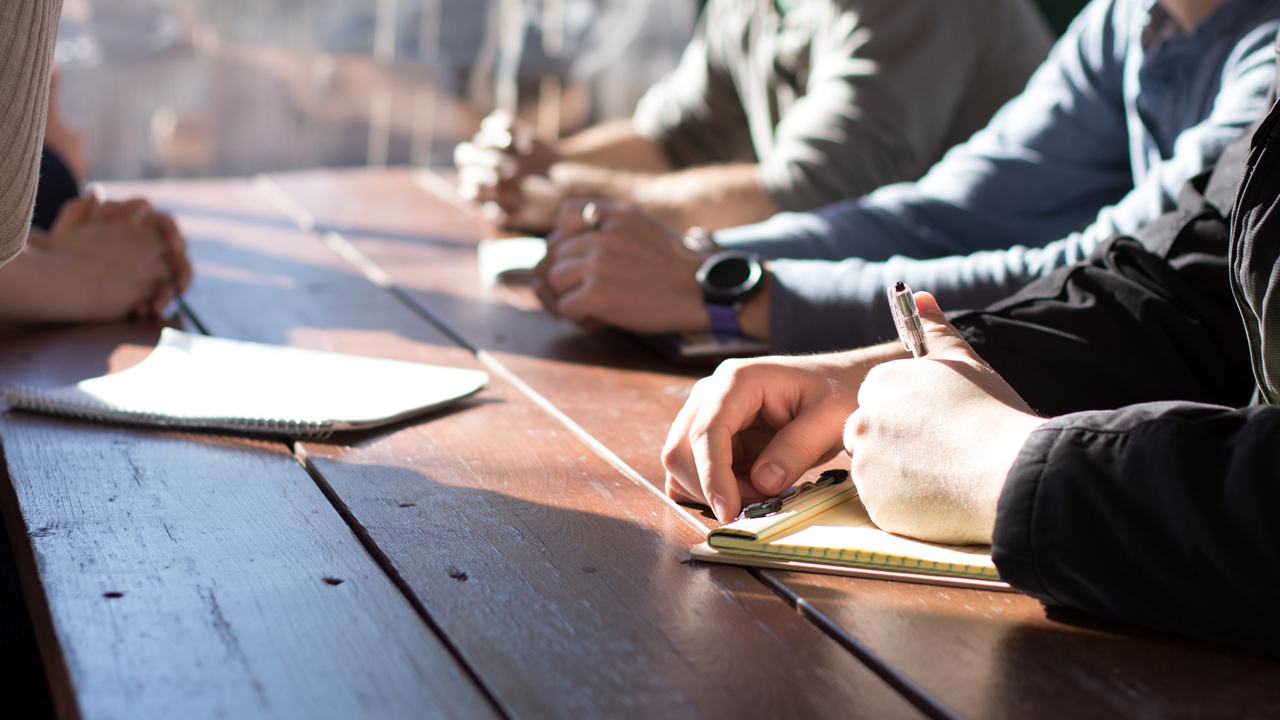 Discussion topic
One thing you’re proud of regarding your proposals
[Speaker Notes: Before we get going, pause and think: what do you currently do really well? What are you proud of? The Proposal Benchmarker helps companies to celebrate success, as well as identifying opportunities for improvement.]
What (almost)
everybody
is doing
well
[Speaker Notes: Let’s start by looking at things that most organisations are doing well when it comes to proposals, according to the data from the benchmarking tool.]
P
80%
doing well
[Speaker Notes: What do 80%+ of respondents have covered?]
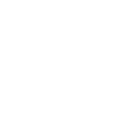 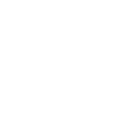 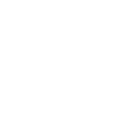 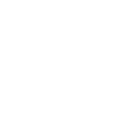 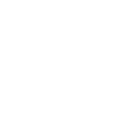 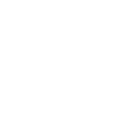 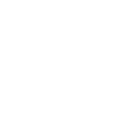 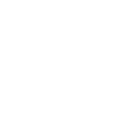 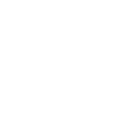 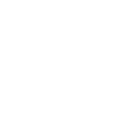 88%
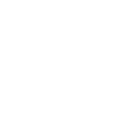 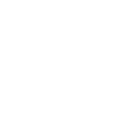 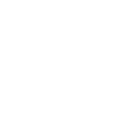 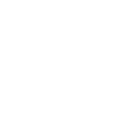 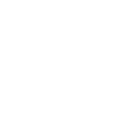 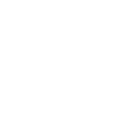 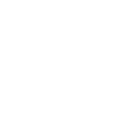 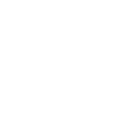 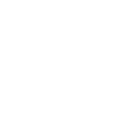 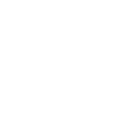 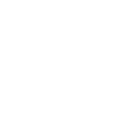 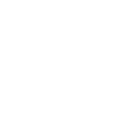 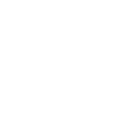 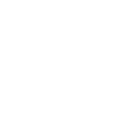 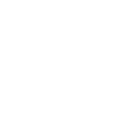 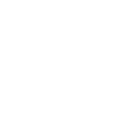 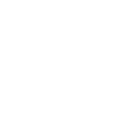 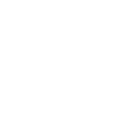 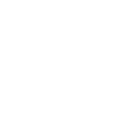 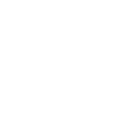 All proposal content is approved before it’s issued
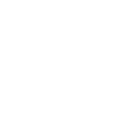 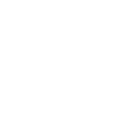 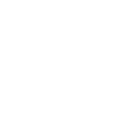 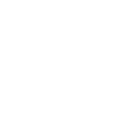 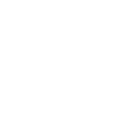 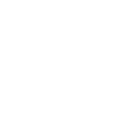 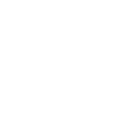 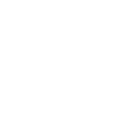 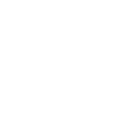 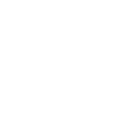 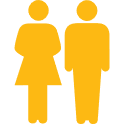 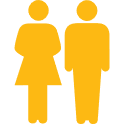 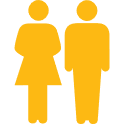 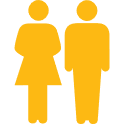 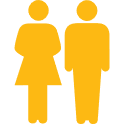 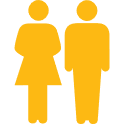 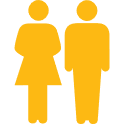 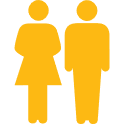 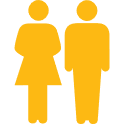 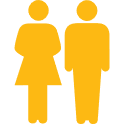 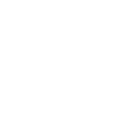 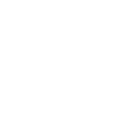 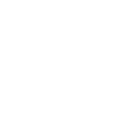 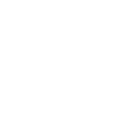 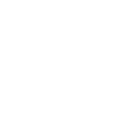 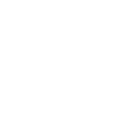 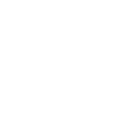 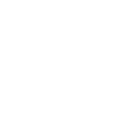 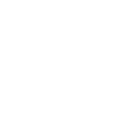 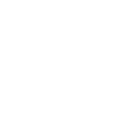 80%
We rarely struggle to deliver what we’d promised in the proposal
[Speaker Notes: Governance seems to be sorted!]
P
P
Experienced proposal staff
Helping to win business
70%
doing well
[Speaker Notes: Over 70% have experienced people supporting their proposals, and are helping to win business via the documents they submit – and hence to create and protect jobs in their organisation.]
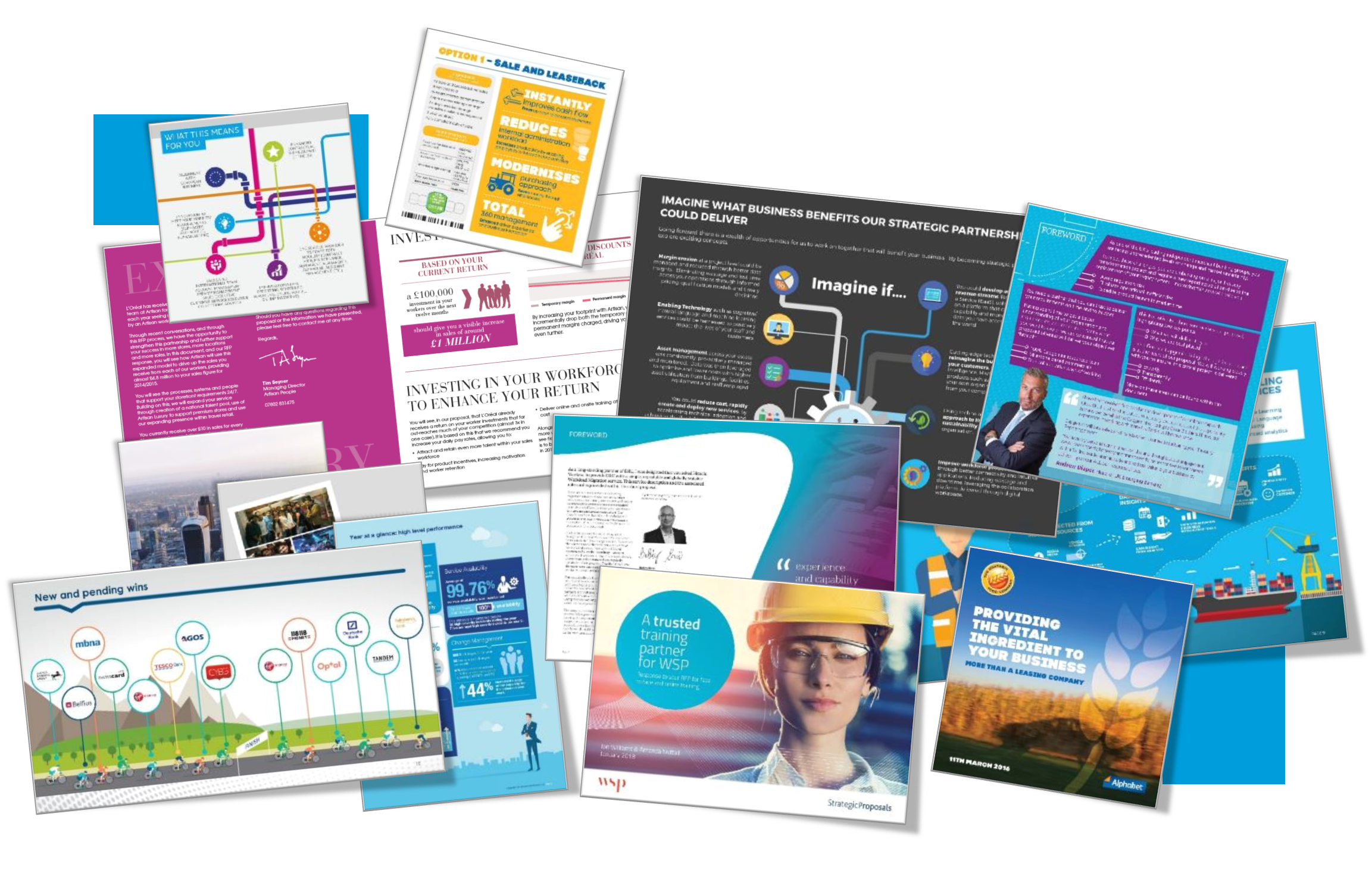 Proposal output
[Speaker Notes: More than 70% also believe that they produce good output – well-written and designed. (Here are a few examples of content developed by the Strategic Proposals team over the past couple of years!)]
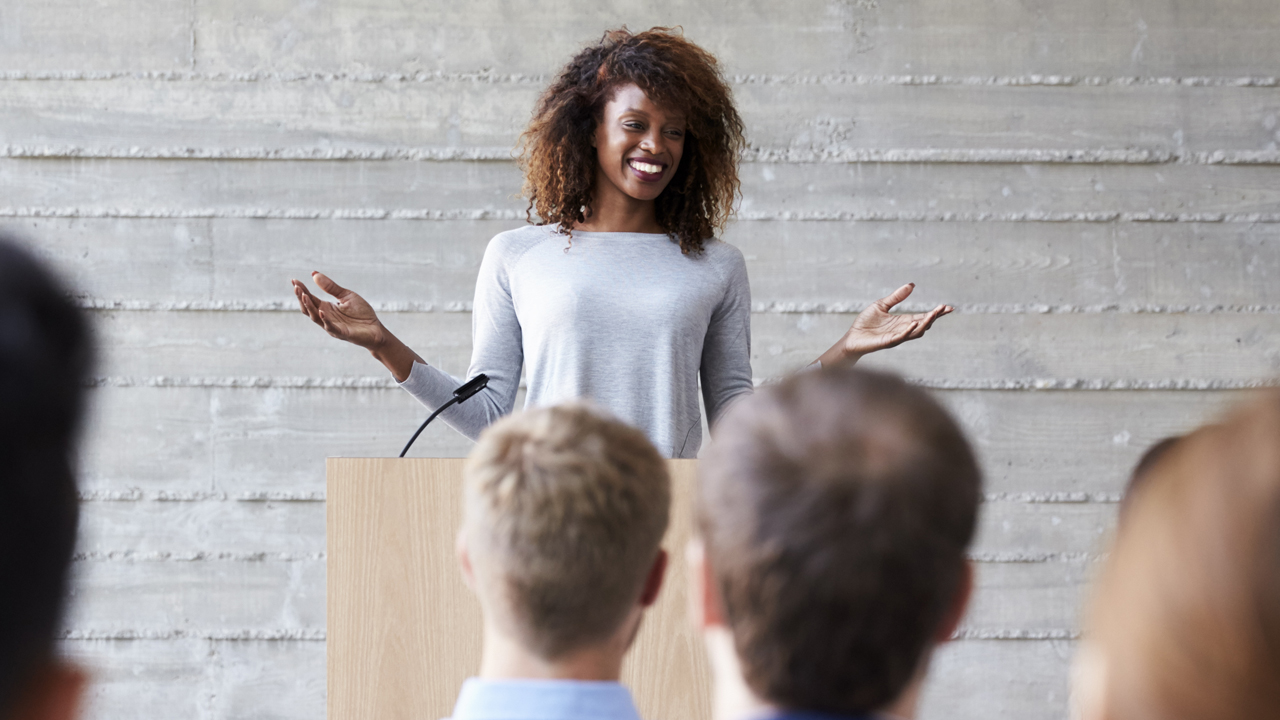 The pitch
[Speaker Notes: More than 70% also believe they have sound processes for bringing the written proposal to life effectively in the bid / proposal presentation (or ‘pitch’).]
2/3
P
doing well
[Speaker Notes: And there’s a series of things that more than 2/3rds of people thing they’re doing well…]
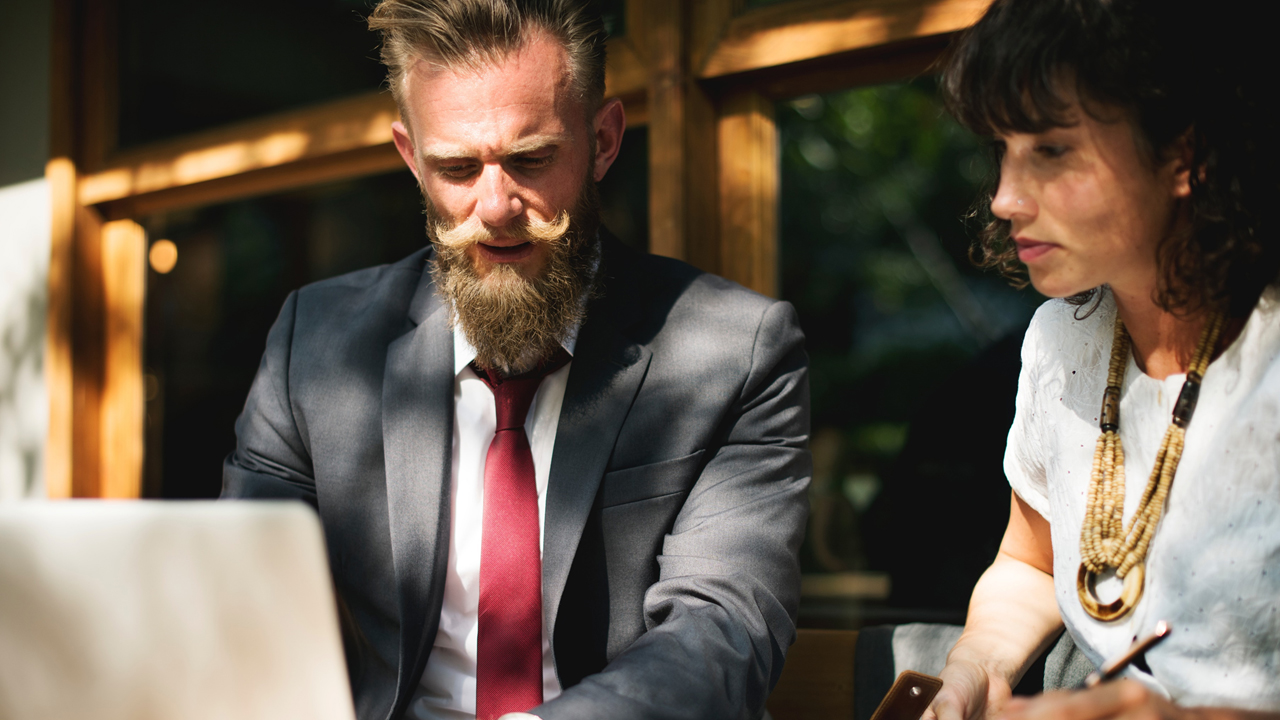 Prioritised support
[Speaker Notes: 1) Having a clear model in place showing what support the proposal organisation will provide for each deal, prioritised according to e.g. the strategic importance or value of the bid]
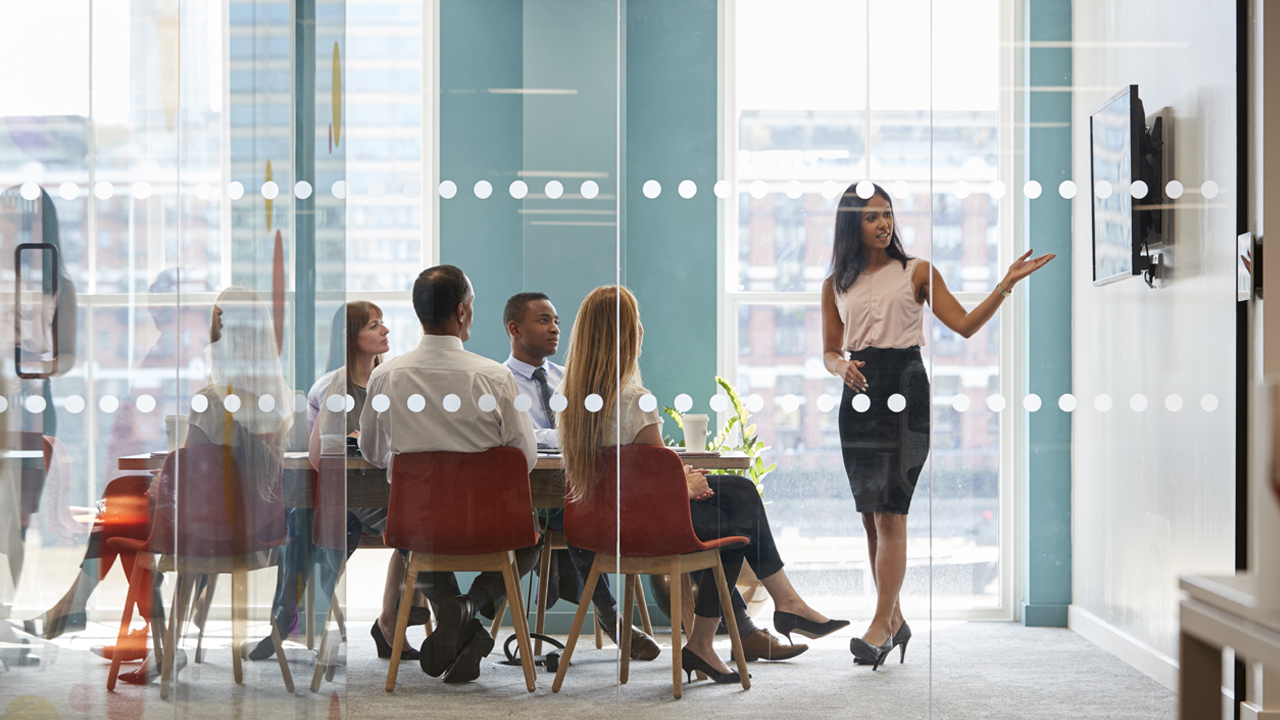 Kick-off workshop
[Speaker Notes: 2) Running a great kick-off workshop at the start of the bid / proposal, to get team members connected and motivated]
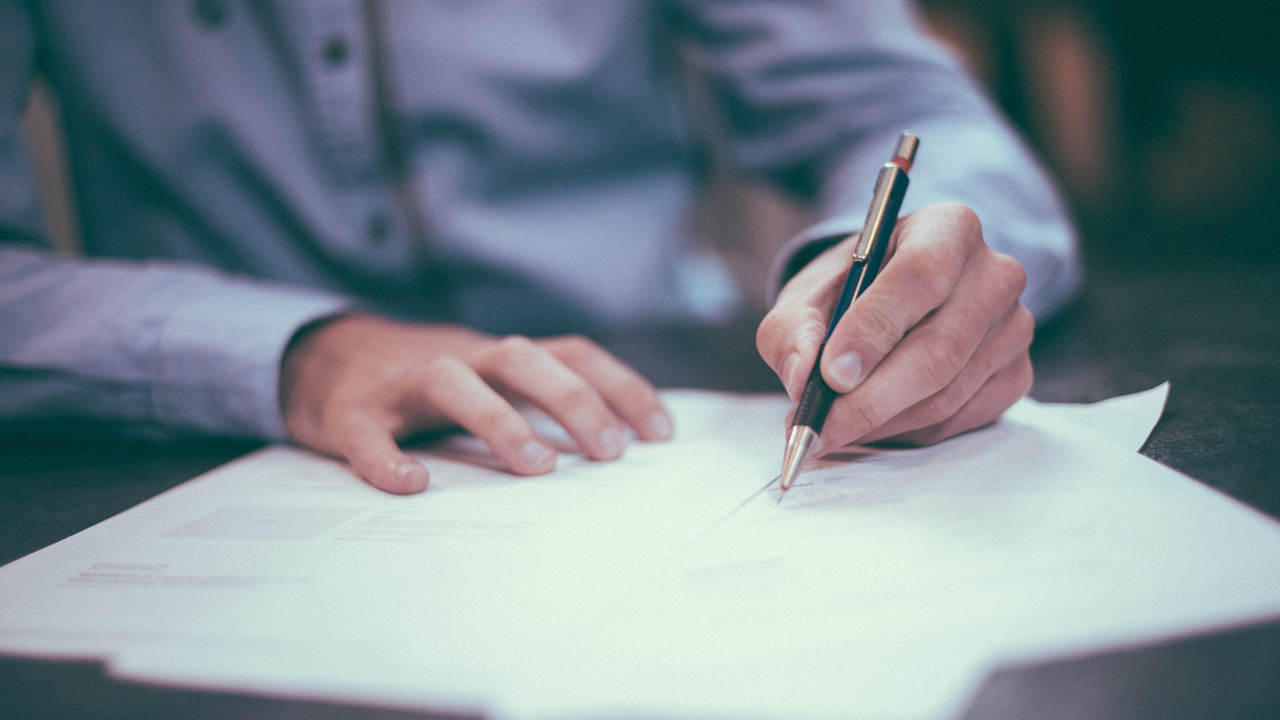 Executive engagement
[Speaker Notes: 3) Being able to engage senior execs as required to help with specific bids]
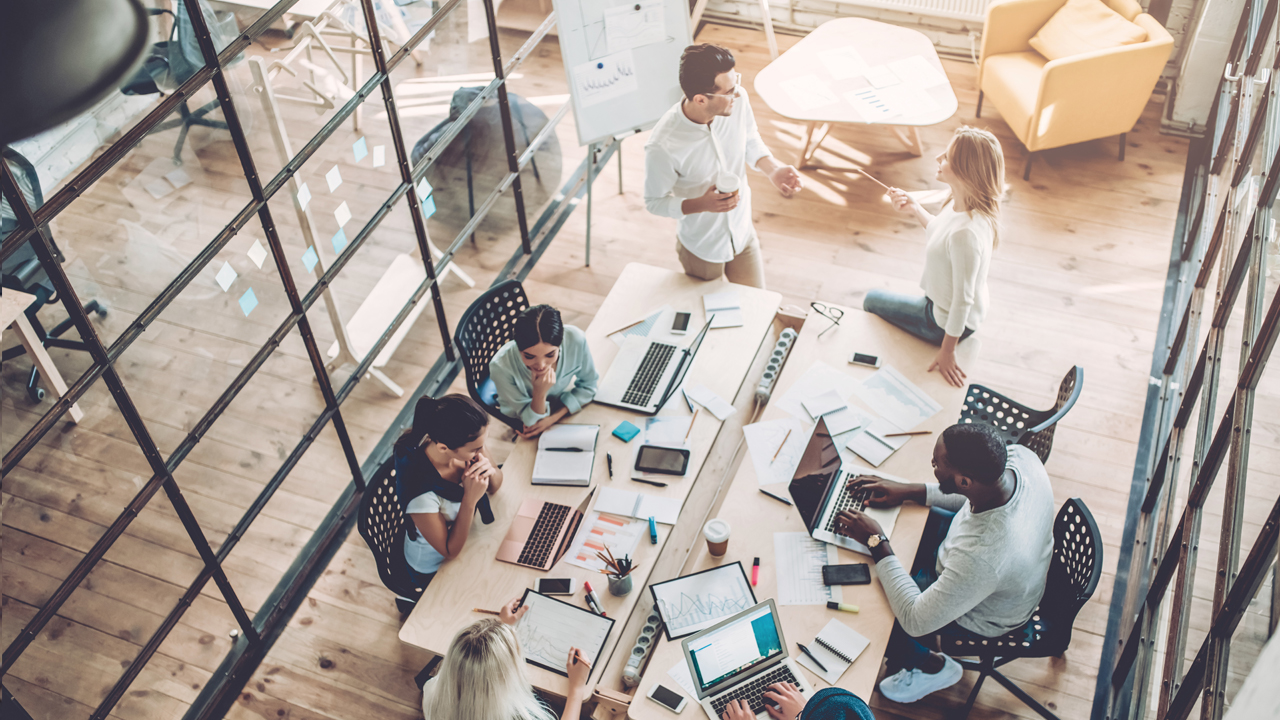 Avoid internal bureaucracy
[Speaker Notes: 4) Having processes that don’t drag the bid team down with excessive internal admin or bureaucracy (as they try, for example, to fill in paperwork or follow the internal governance process)]
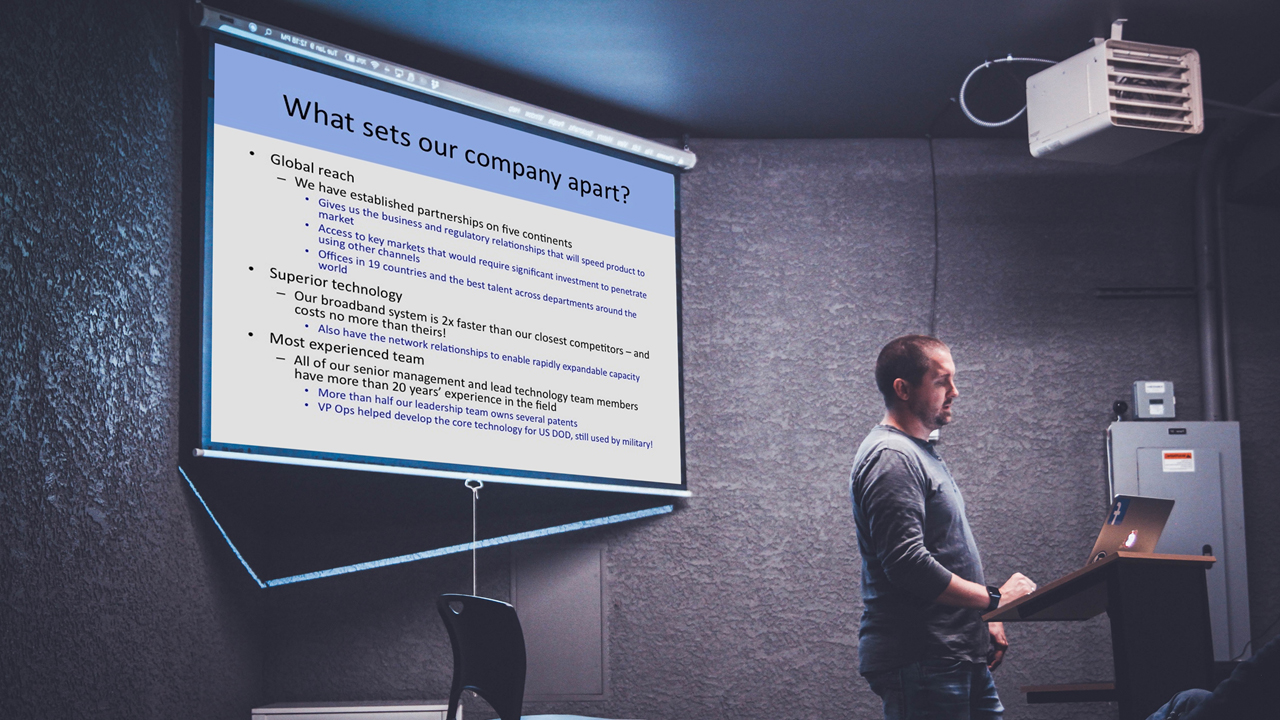 The death of ‘death by PowerPoint’
[Speaker Notes: 5) Producing bid/proposal presentations that feel contemporary]
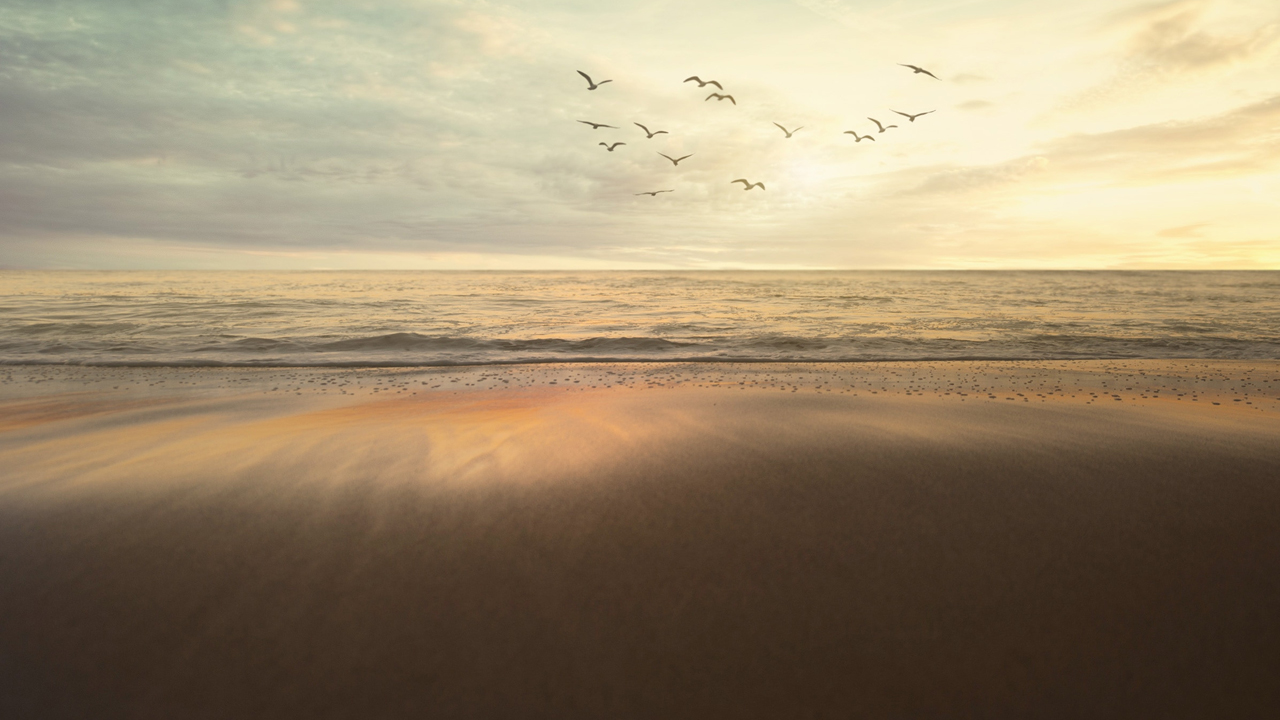 If you’re not doing these things well, you’re falling behind.
[Speaker Notes: Given all the areas discussed so far are topics where the clear majority of organisations are doing well – if you’re not doing any of them, you’re losing advantage to your competitors. Urgent action needed!]
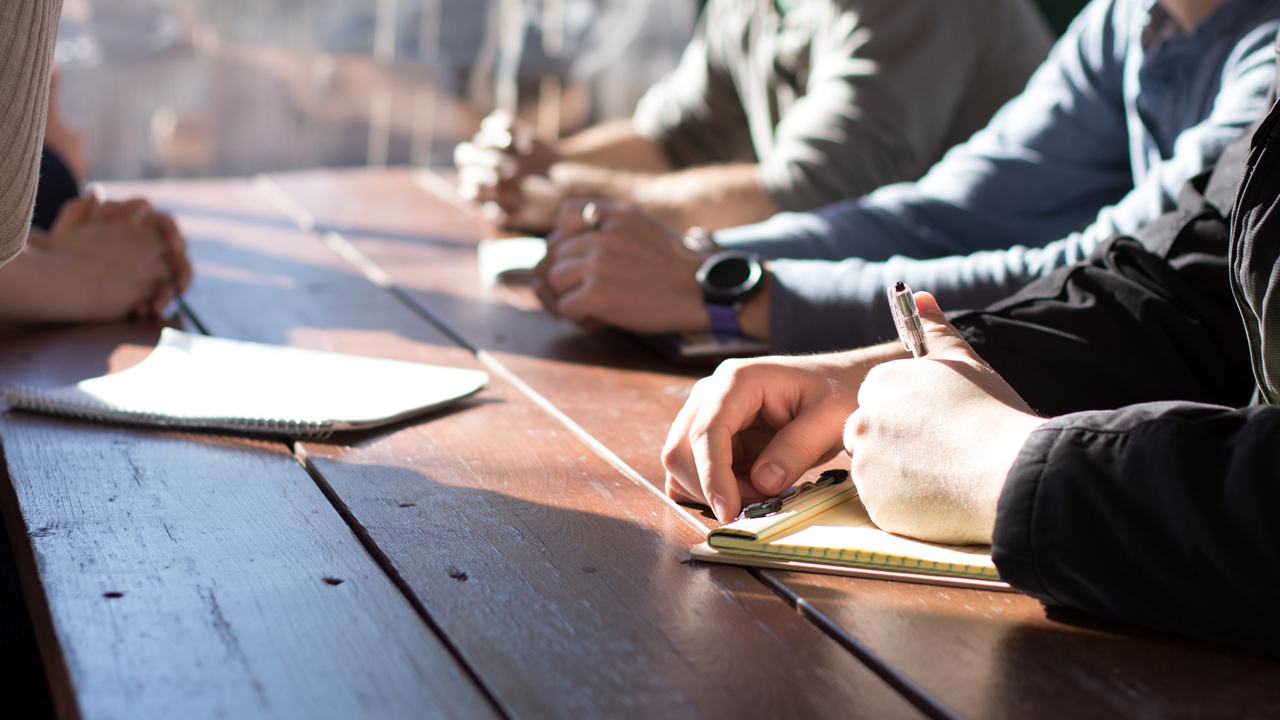 Discussion topic
One thing you struggle with, proposal-wise
[Speaker Notes: Let’s start to look at where teams struggle!]
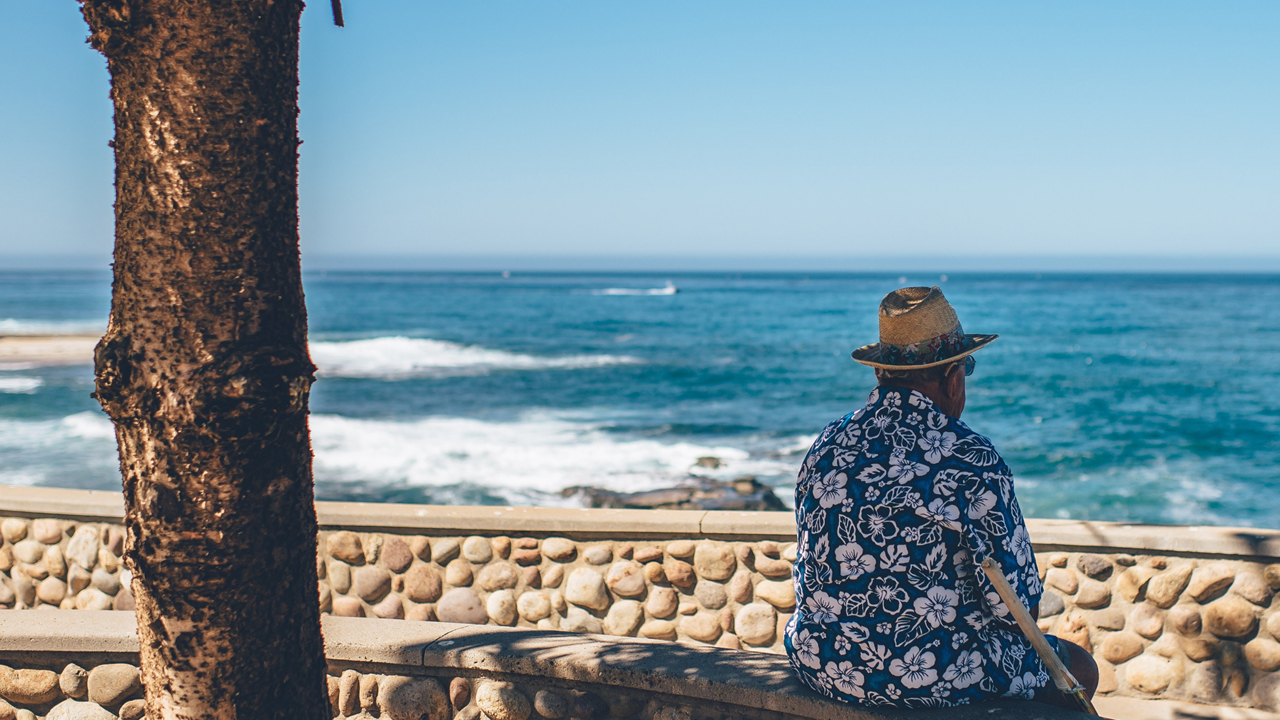 Areas of weakness
> 70%
Reactive approach
Inward focus
[Speaker Notes: Over 70% of respondents:
report a reactive approach – typically engaging after the customer’s RFx has landed, rather than working on proactive / renewal proposals or consistet adopting a robust approach to pre-proposal planning
are inwardly focused: that is, they haven’t recently conducted any external benchmarking (prior to completing the Proposal Benchmarker) and don’t regularly run client audits to get feedback on the quality of their proposals versus competitors’.]
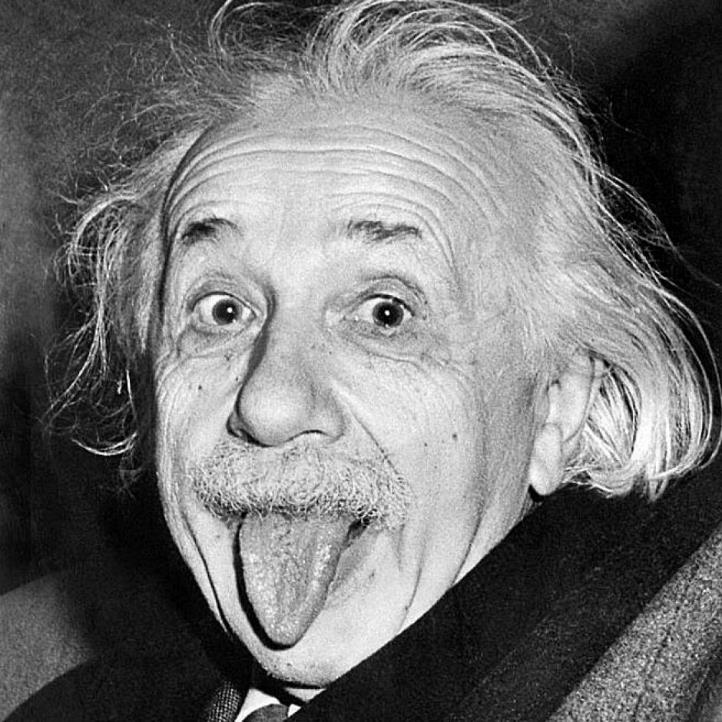 “The definition of insanity is doing something over and over again and expecting a different result.”
Image: knowyoumeme.com
[Speaker Notes: …and if you’re not continually, actively seeking to improve, then that naturally brings risks!]
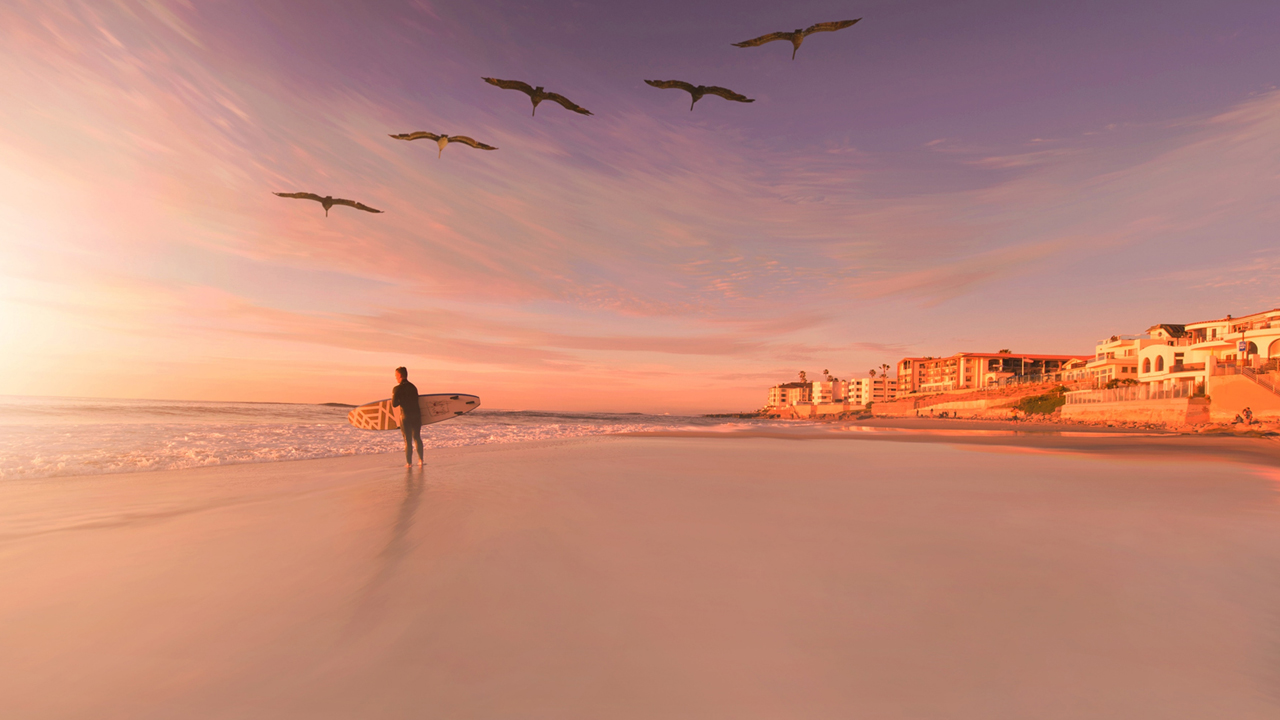 Impact
on win
rate
[Speaker Notes: So, how do proposal capabilities influence win rates?]
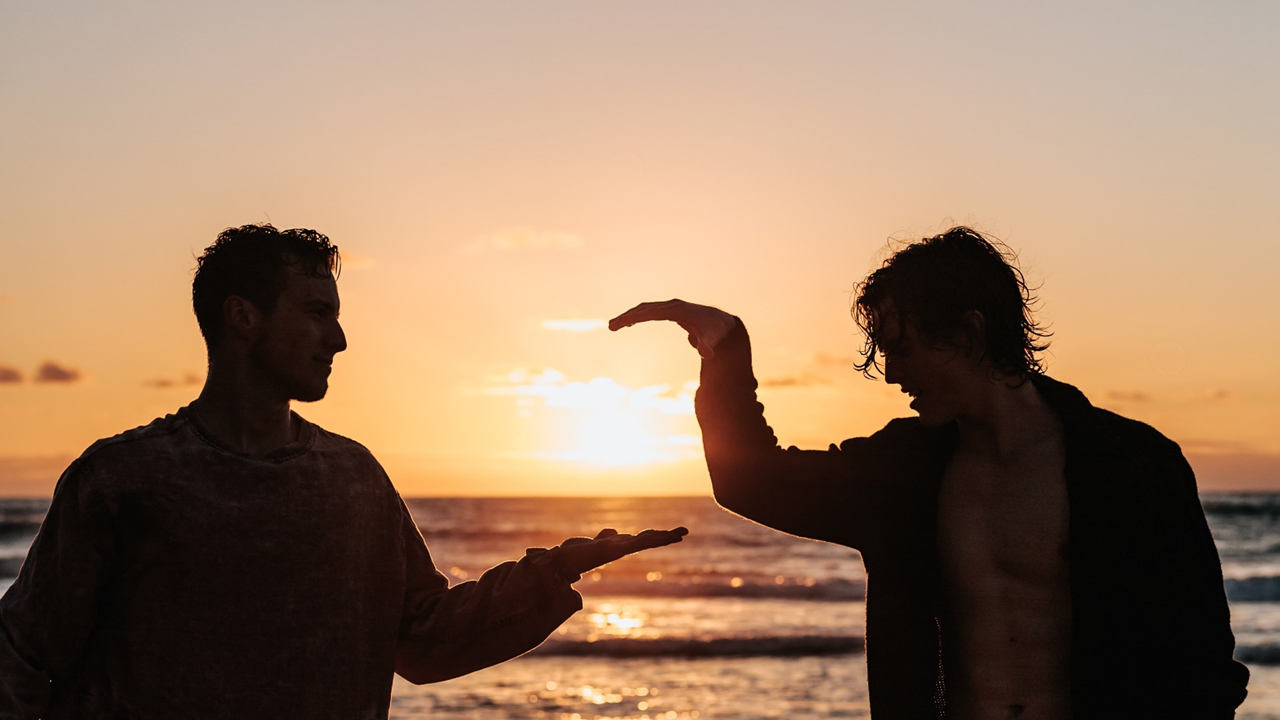 People buy from people they know, like and trust.
[Speaker Notes: Of course, the proposal is only part of the overall campaign, and relationships with the client are key.]
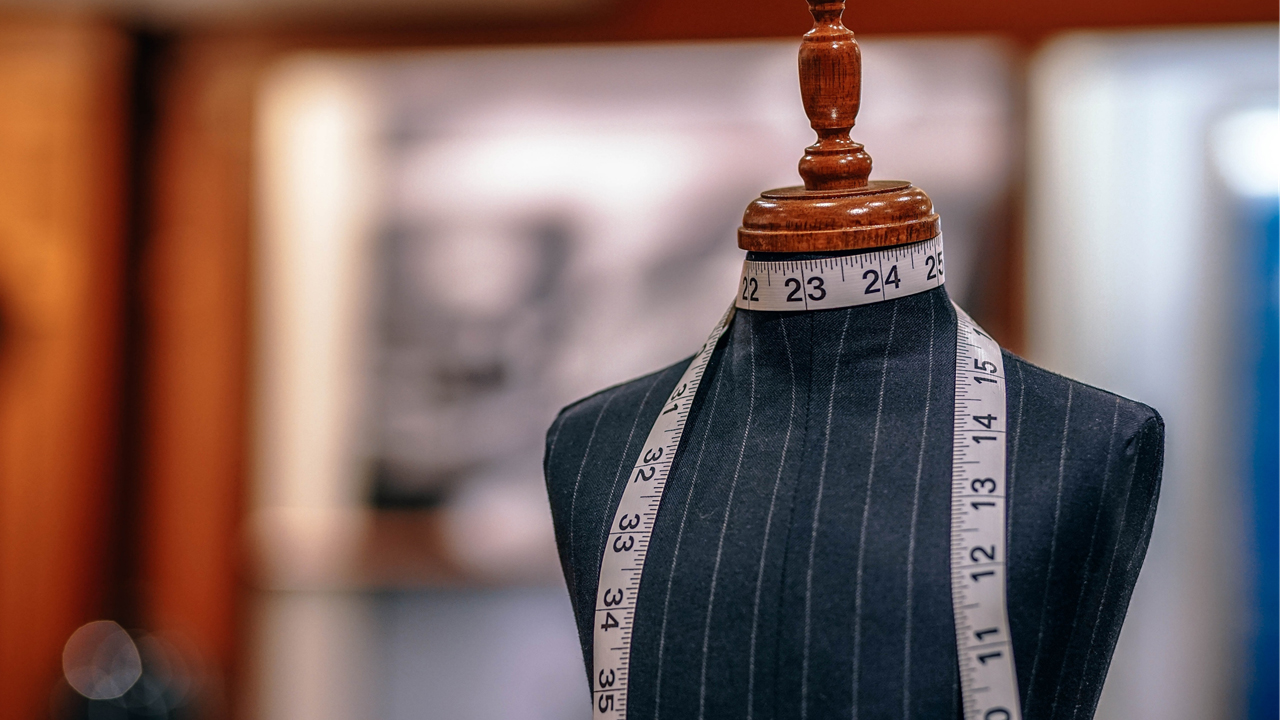 Proposal staff can’t be measured on win rate alone
[Speaker Notes: Written proposals (and pitches) contribute to winning (or losing) a deal, but there’s a huge amount else going on during the bid that’s outside the control of the proposal team. Any balanced scorecard measuring proposal centres has to recognise this.]
1
Win
P
score
Win more
+
2
Win more than your fair share
[Speaker Notes: In the Proposal Benchmarker, we ask two questions about success (rather than asking people to state their win rate – which many wouldn’t do, and which can be measured in very different ways by different organisations). We add up the scores they give to two questions (“do you win more than you lose” and “do you win more than your fair share given your position in the market”) to give a “win score”.]
Proposal
capability
Win score versus96 other answers
[Speaker Notes: …and then we add up their total score on the 96 other questions.]
100%
90%
80%
Option 3
70%
Option 2
60%
Win score
50%
40%
30%
Option 4
20%
Option 1
10%
0%
<40%
41% - 59%
60% - 74%
75%+
Capability score
[Speaker Notes: What do you think the graph looks like when we plot the win score against the total score for the 96 capability questions?]
<40%
Ad-hoc
capability score
sales produce proposals
“buddies and favours”
debatable quality
15%
of organisations
[Speaker Notes: Here’s what the bottom tier of respondents looks like.]
100%
90%
80%
70%
60%
Win score
50%
40%
30%
20%
Ad-hoc
10%
0%
<40%
Capability score
[Speaker Notes: …and here’s their average win score.]
Tactical
41-59%
capability score
proposal support factory
“make life easier”
responding to RFPs
chasing everything
insufficient resources
62%
of organisations
[Speaker Notes: The next tier – comprising the majority of organisations…]
100%
90%
80%
70%
60%
Win score
50%
40%
30%
20%
Ad-hoc
Tactical
10%
0%
<40%
41% - 59%
Capability score
[Speaker Notes: …and their win score increases.]
Strategic
60-74%
capability score
established proposal support function
clearly defined processes
qualification process exists
library of content (albeit sometimes out-of-date)
18%
of organisations
[Speaker Notes: The organisations who seem to ‘get it’….]
100%
90%
80%
70%
60%
Win score
50%
40%
30%
20%
Strategic
Ad-hoc
Tactical
10%
0%
<40%
41% - 59%
60% - 74%
Capability score
[Speaker Notes: …and their win score again increases.]
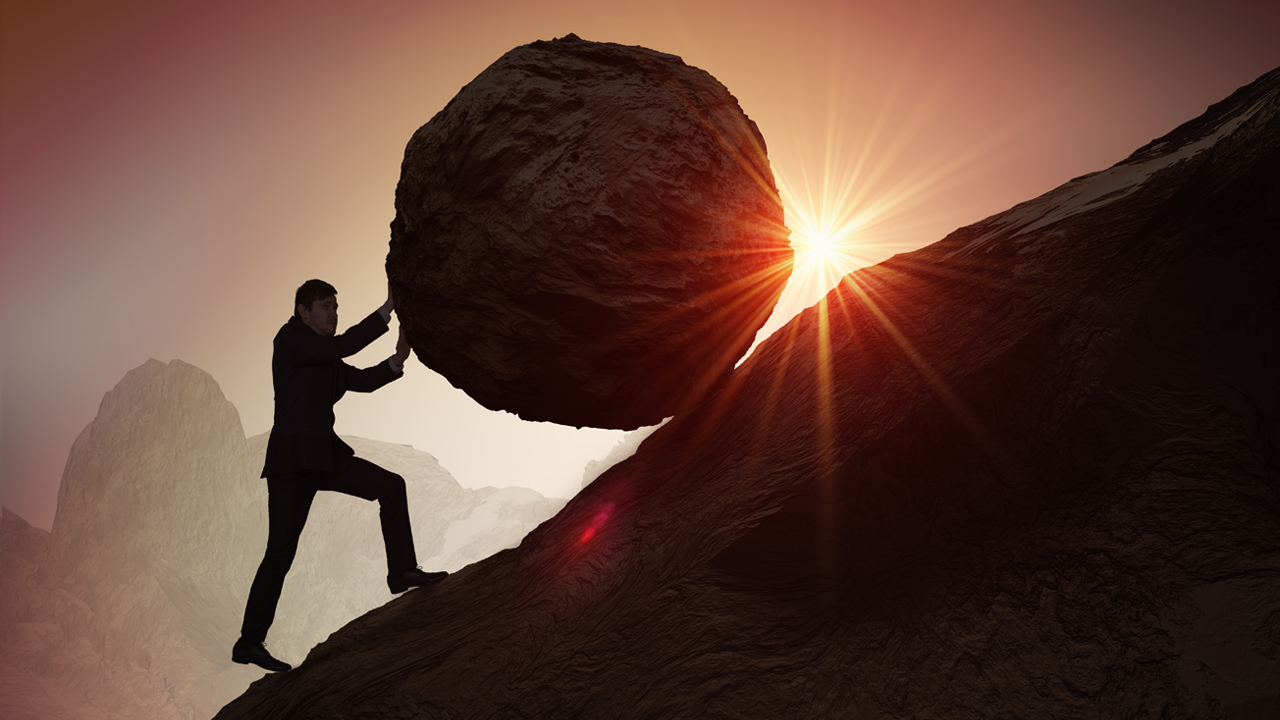 [Speaker Notes: But still, at this stage of proposal maturity, it can feel as it the proposal centre is battling against the odds. Processes exist, tools are in place – but it’s a continual battle to gain full buy-in, and to secure investment in developing proposal capabilities.]
Strategic+
75%+
capability score
in the DNA
highly proactive 
ruthless qualification
investment to be the best
exceptional output
5%
of organisations
[Speaker Notes: But the model shows the emergence of a real top tier: “Strategic+”, as we’ve termed it – where proposal development really is in the DNA of the business.]
100%
90%
80%
70%
60%
Win score
50%
40%
30%
Strategic +
20%
Strategic
Ad-hoc
Tactical
10%
0%
<40%
41% - 59%
60% - 74%
75%+
Capability score
[Speaker Notes: …and the graph is quite remarkable: as you improve your capabilities, your win score goes up. There’s pretty much a straight line, direct correlation.]
It’s a simple formula:
Improve proposal capabilities =
win more business
[Speaker Notes: Although there are other factors at play, the data shows clearly that improving proposal capabilities does have a huge impact on your chances of winning.]
Where are you on the scale?
Ad-hoc
Tactical
Strategic
Strategic+
[Speaker Notes: So, which of the four camps do you think you fall into?]
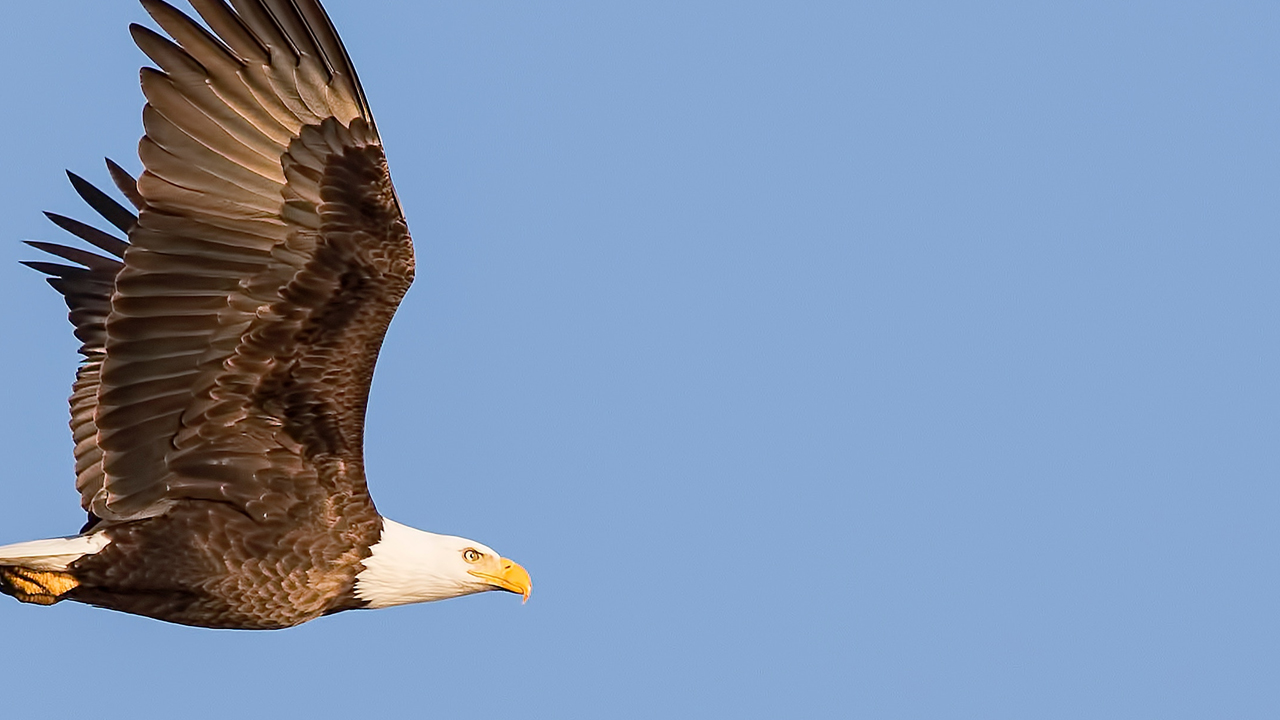 Strategic+
The emergence 
of a true top tier
[Speaker Notes: The Proposal Benchmarker really has identified that there’s a top tier of proposal support organisations, soaring above the masses.]
How
the
best
succeed
[Speaker Notes: Let’s look at how the most successful organisations in the database compare to the rest…]
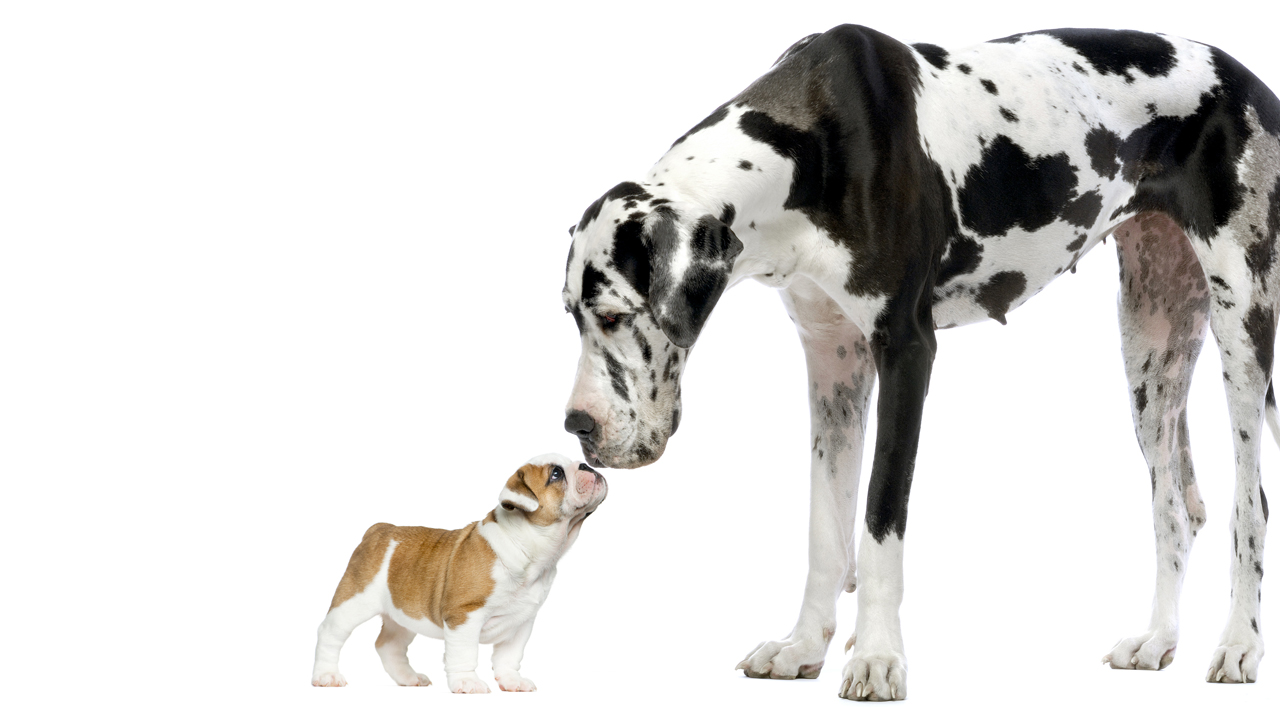 Top tier
vs
Masses
[Speaker Notes: …looking at answers which have statistically significantly higher scores for the top tier compared to the majority…]
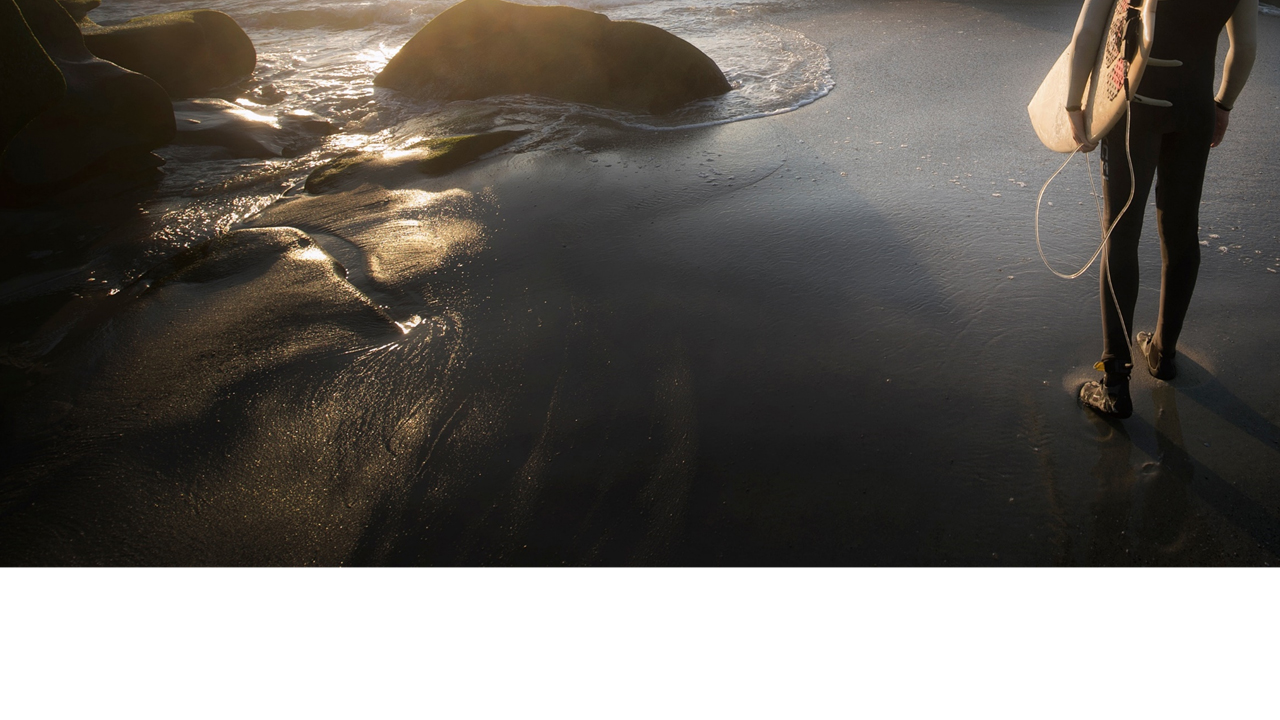 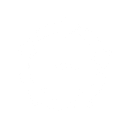 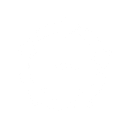 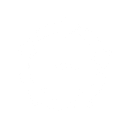 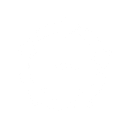 Trulyrobust qualification
Pre-proposal planning
Early
senior reviews
High skilled
peer reviewers
Process excellence
[Speaker Notes: The best teams engage early, with a truly robust end-to-end process.]
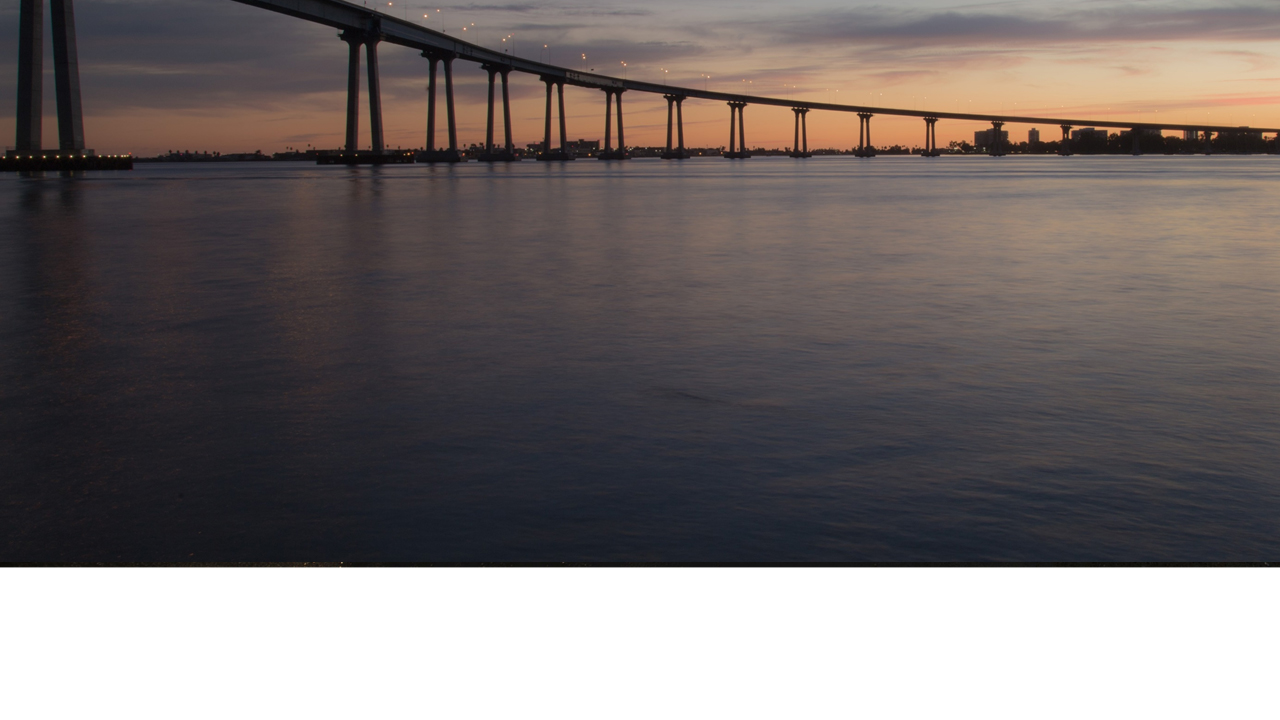 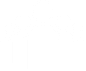 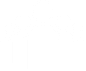 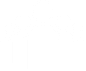 Leadership not
merely managing
Excellent
kick-off
Active senior
executives
Confidence, cohesion,
creativity, control, calm,
clear communication
Proposals:
‘the place to be’
Avoid ‘late nights,
cold pizza’
Strong proposal leadership
[Speaker Notes: Their proposal staff lead teams, rather than merely managing them.]
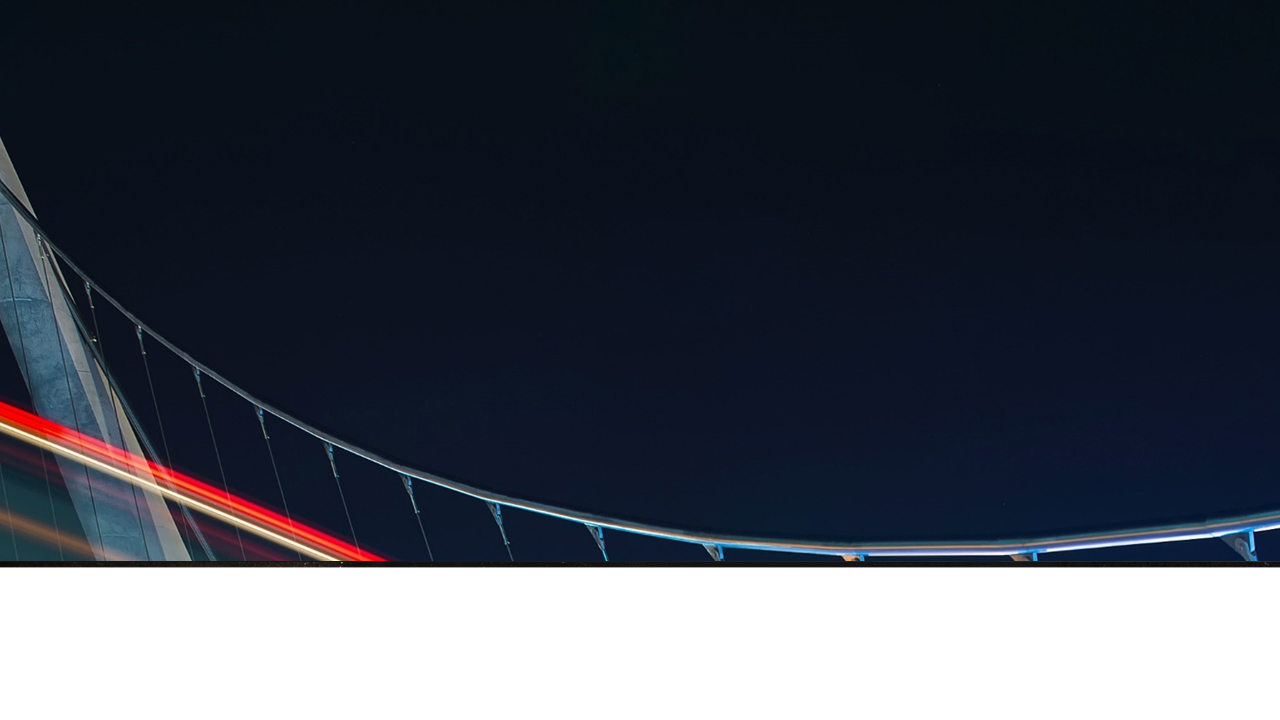 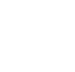 Joy to read
Looking great
Highly bespoke / custom
Excellent client feedback
Creative presentations
Competitive advantage
Exceptional deliverables
[Speaker Notes: “Good enough” isn’t good enough – they’re focused on producing truly excellent output at every stage…]
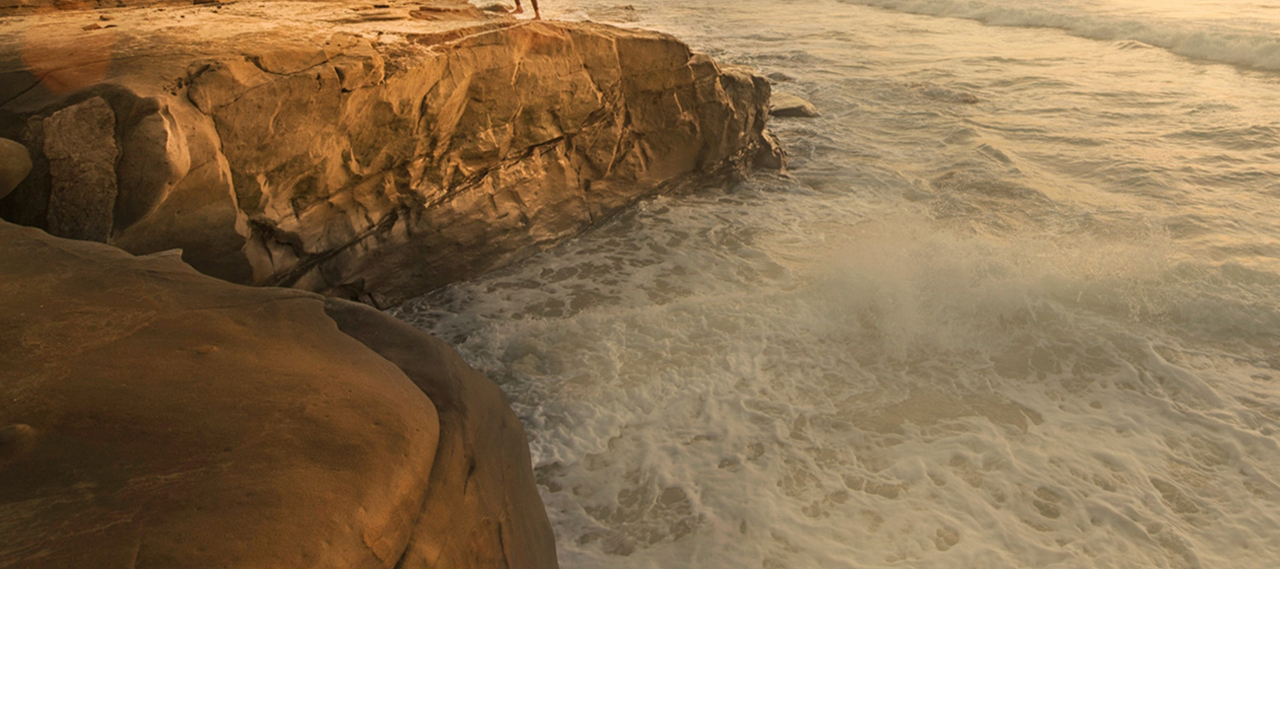 Seniorleadership
Priority support models
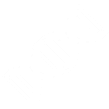 Robust capacity plan
Strong external focus
Regular training for all
Pipeline
confidence
In your business’s DNA
[Speaker Notes: …and this is all championed from the top down, with everyone involved trained in the necessary skills.]
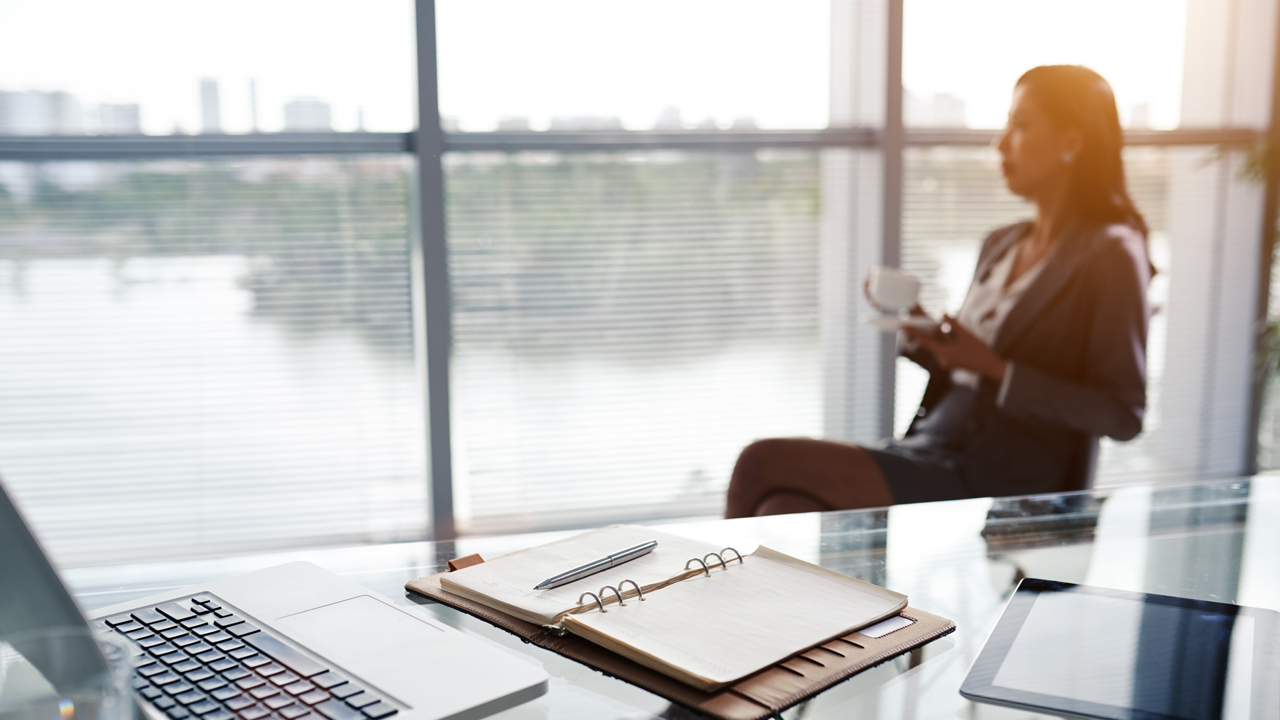 What would your CEO say?
[Speaker Notes: As a test, what would your CEO say about your proposals? Would s/he be actively engaged in supporting and championing your cause – or have no idea of the challenges you face?]
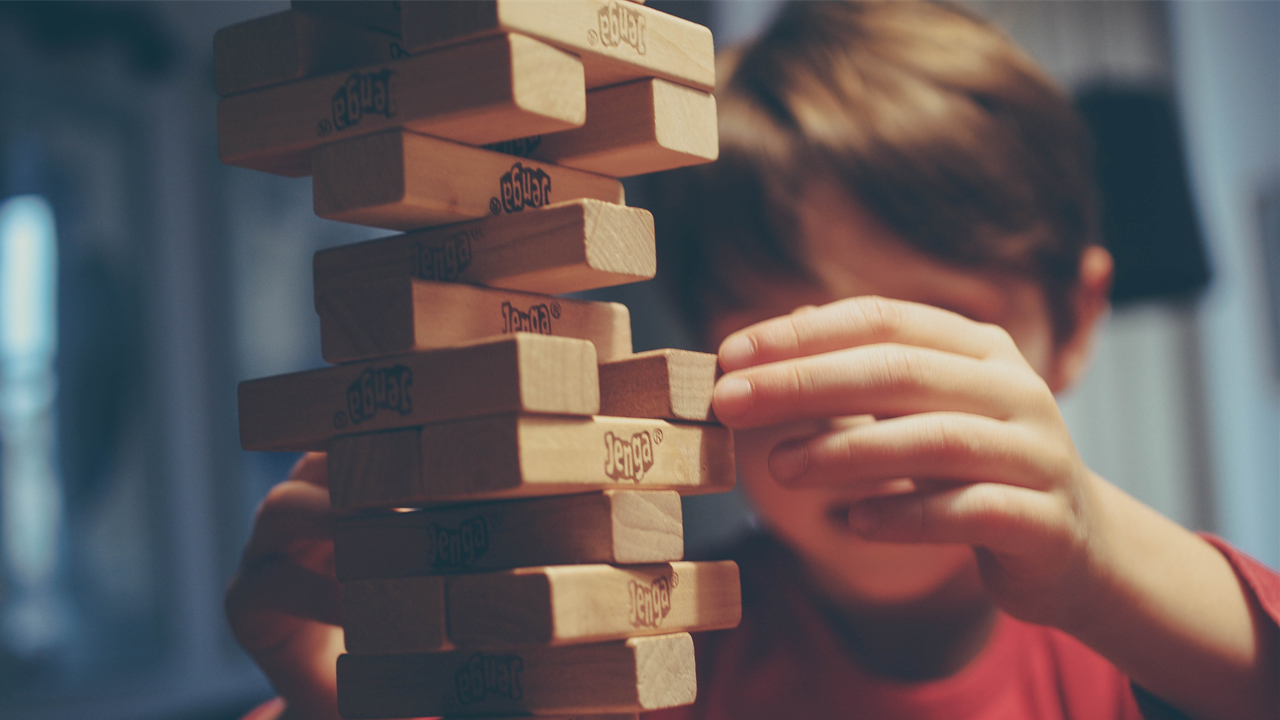 how
well do
you stack
up…
[Speaker Notes: The challenge from this presentation: to assess how well you stack up, compared to other organisations!]
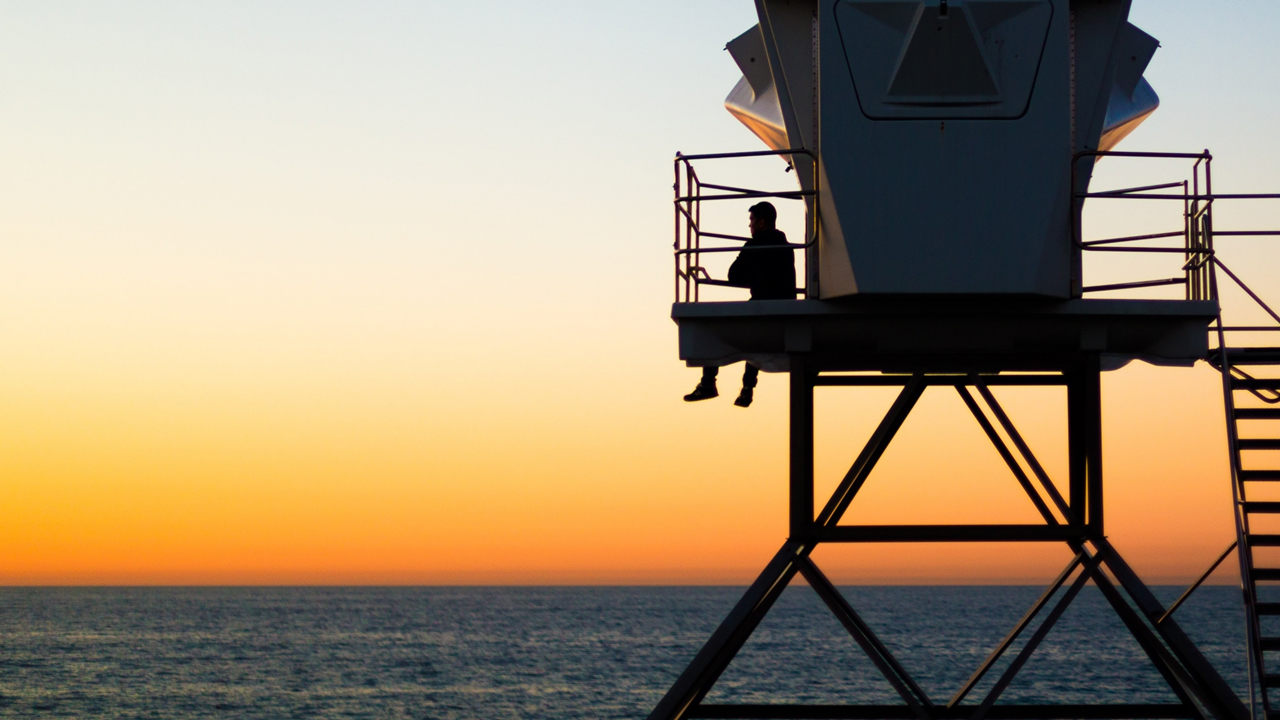 Questions?
[Speaker Notes: Time for discussion?]
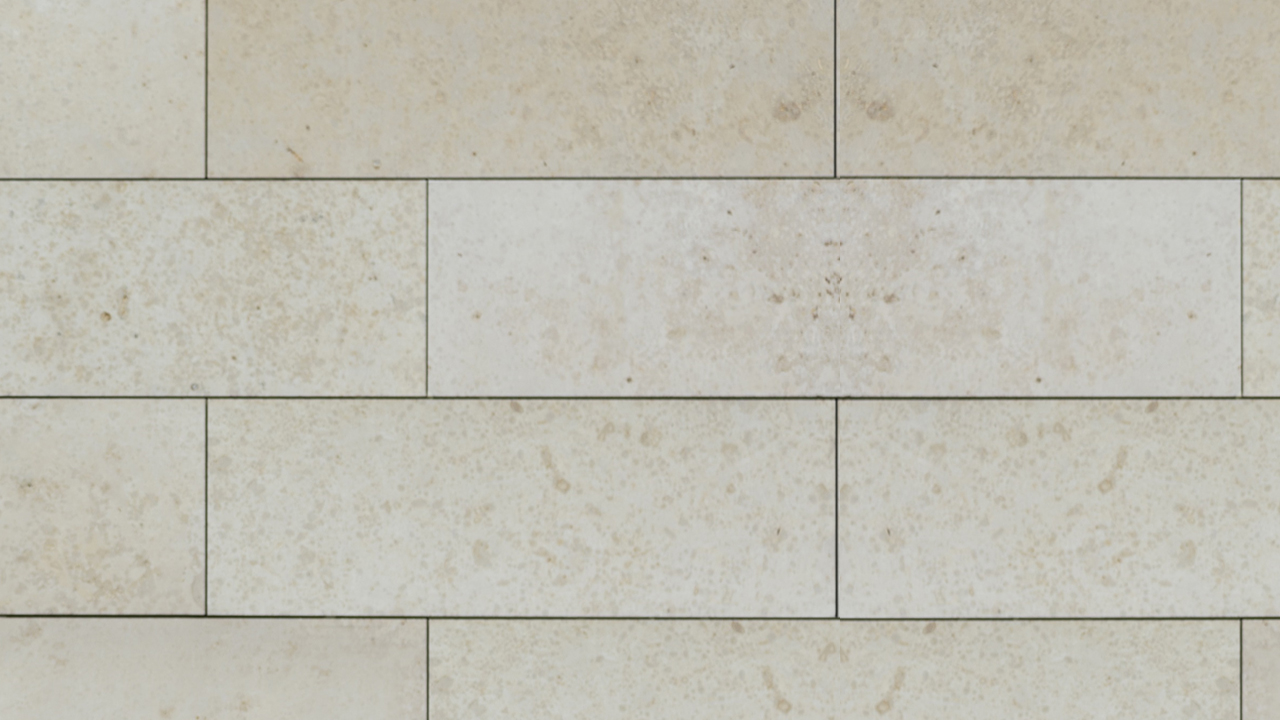 Proposal BenchmarkerTM
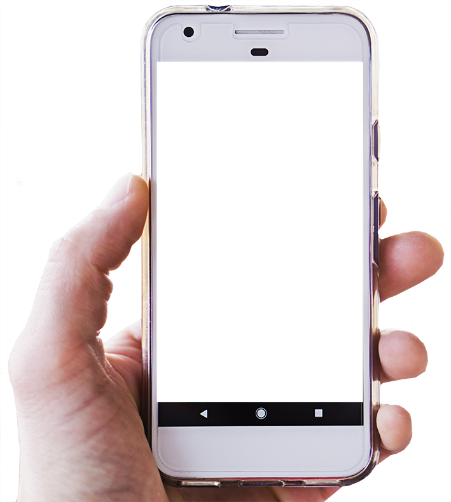 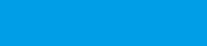 Click here
www.proposalbenchmarker.com
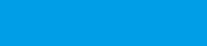 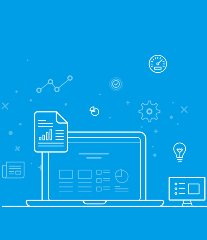 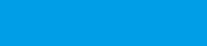 [Speaker Notes: Do have a go with the tool yourself? (We’ll even send a free report summarising your scores, and some recommendations – one per organisation!)]
Thank you!
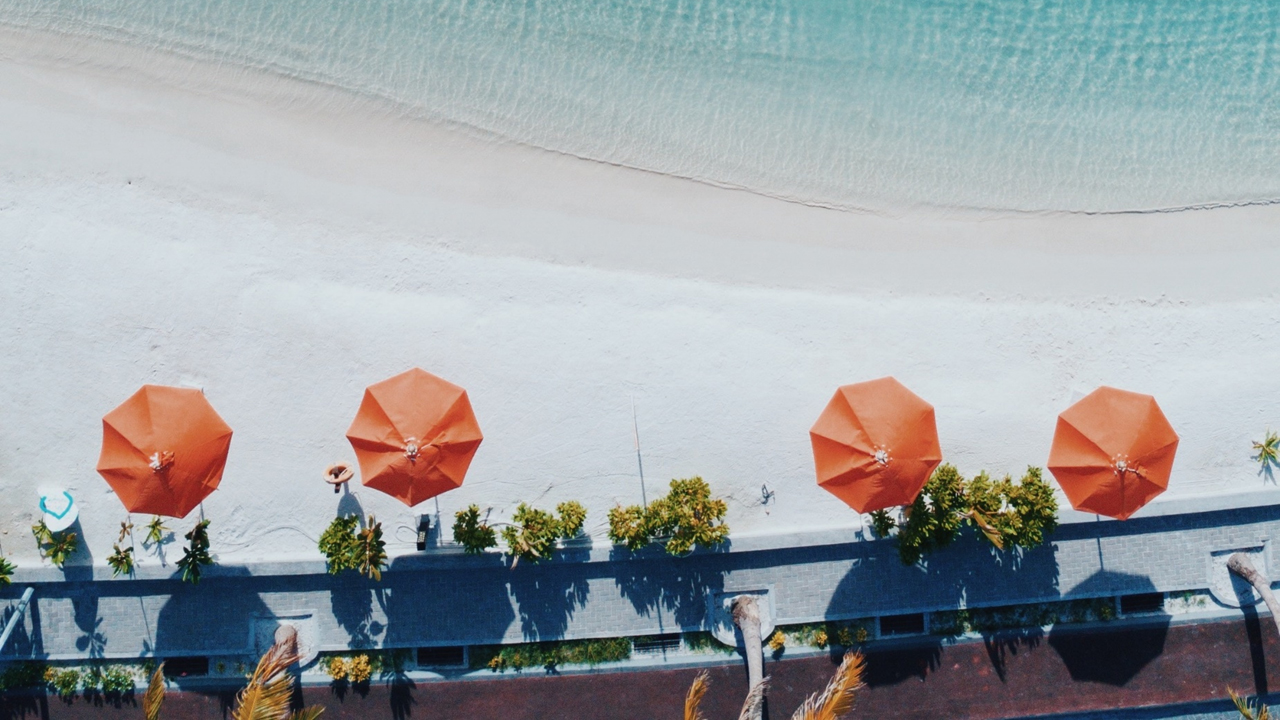 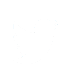 Jon Williams
+44 (0)781 333 2294
jw@strategicproposals.com
@ProposalsSP
StrategicProposals.com
ProposalBenchmarker.com
ProposalGuys.com
[Speaker Notes: And stay in touch! We hope you’ve enjoyed the presentation and found it useful.]